APPRENDERE NELLA COMPLESSITÀ. LE NUOVE SFIDE NELL’INSEGNAMENTO CON ADULTI E GIOVANI ADULTI
Alessandro BorriCPIA MONTAGNA alexandros@cpiamontagna.it
Le nostre parole
2
RIFLETTIAMO
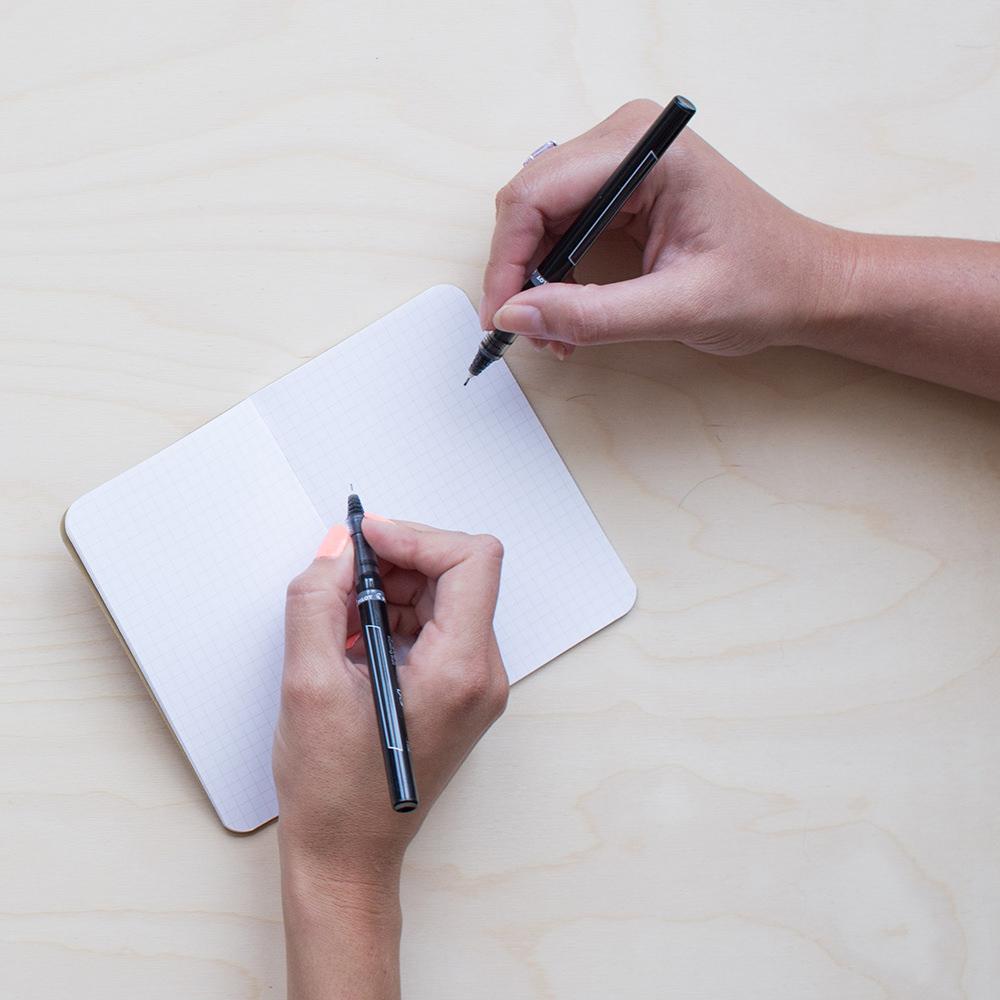 Come prendiamo in carico le difficoltà dell’essere adulti oggi?
Come incorporiamo le  motivazioni evolutive degli adulti nelle pratiche di 
         formazione?
Come prendiamo in carico i percorsi di formazione degli adulti?
Come accompagniamo la gestione delle tensioni identitarie che toccano gli adulti?
Quale spazio prevediamo per le esperienze degli studenti adulti e  il loro scambio ?
Come possiamo  creare  realisticamente degli  spazi di riflessione che permettano agli studenti adulti di riflettere sui loro percorsi di formazione? 
Gérard  Pirotton, 2006
3
ALCUNI CAMBIAMENTI NELLE CLASSI
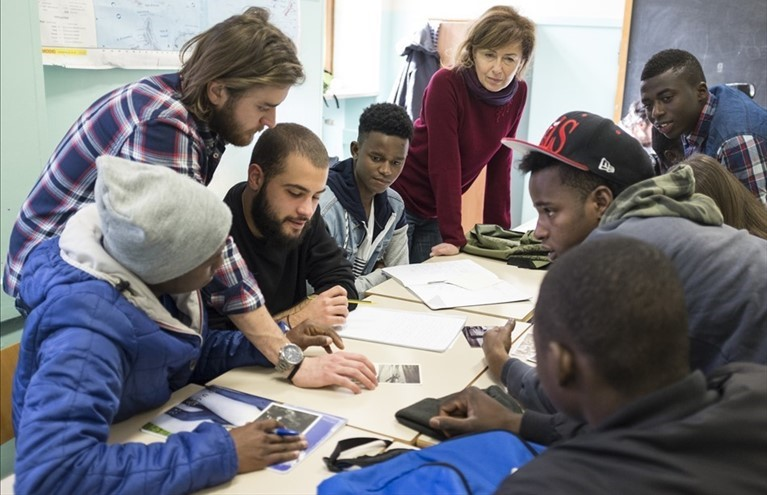 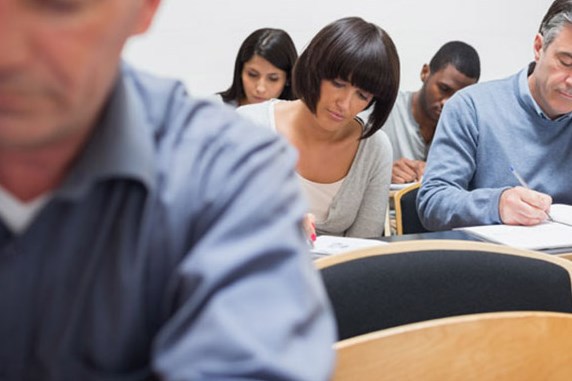 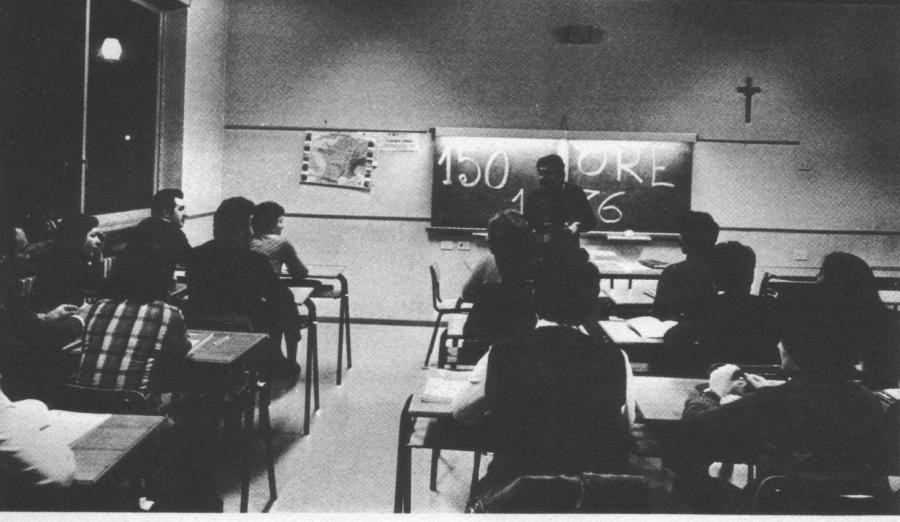 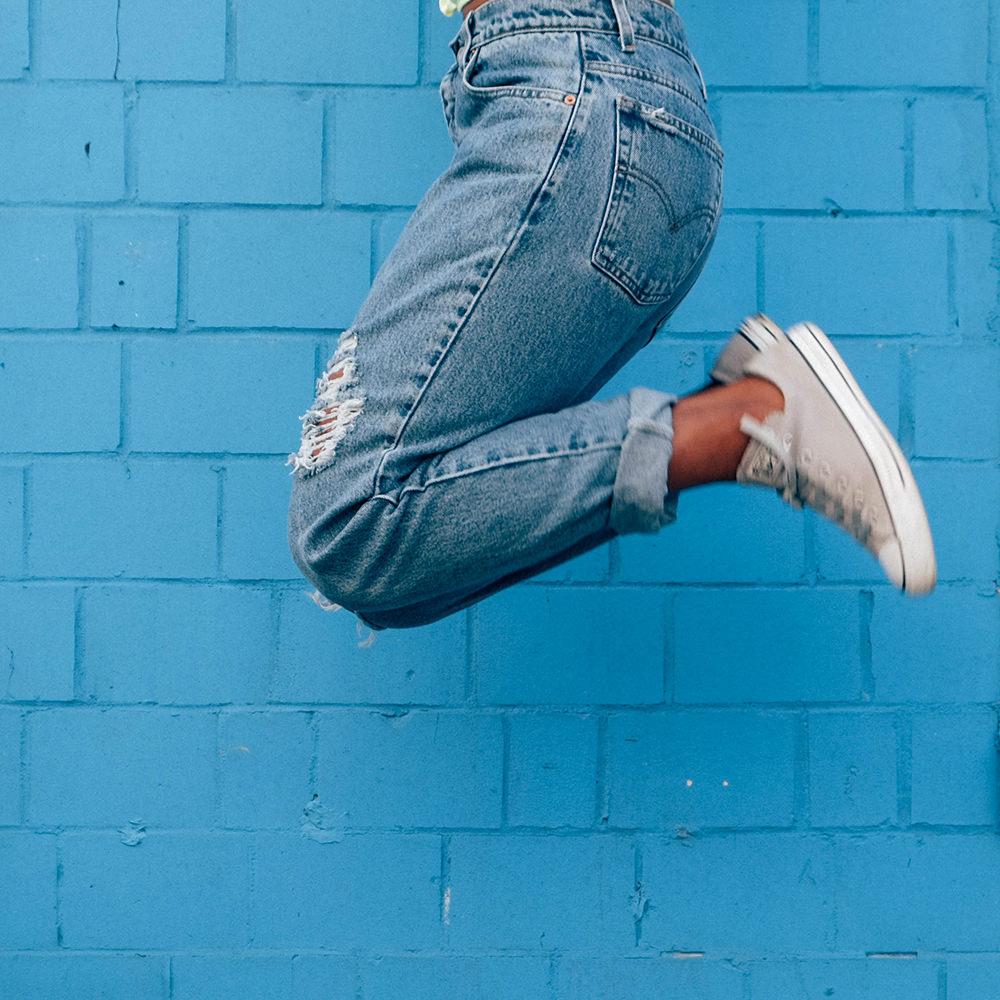 I NUOVI SCENARI
Richiesta  di una forza lavoro con livelli di formazione più elevate;
sviluppo e ampliamento di conoscenze specifiche, abilità flessibili, autonomia di giudizio (Knowledgers workers, Butera, Donati, Cesaria 1997);
superamento della tradizionale concezione dell’istruzione limitata ai soggetti in via di sviluppo e quindi nella fase iniziale della vita;
consapevolezza che l’intero sistema formale scuola-università si è rivelato insufficiente per soddisfare la domanda formativa crescente;
necessità di rendere gli individui pronti a essere informati e istruiti, a riorganizzare le conoscenze e informazioni.
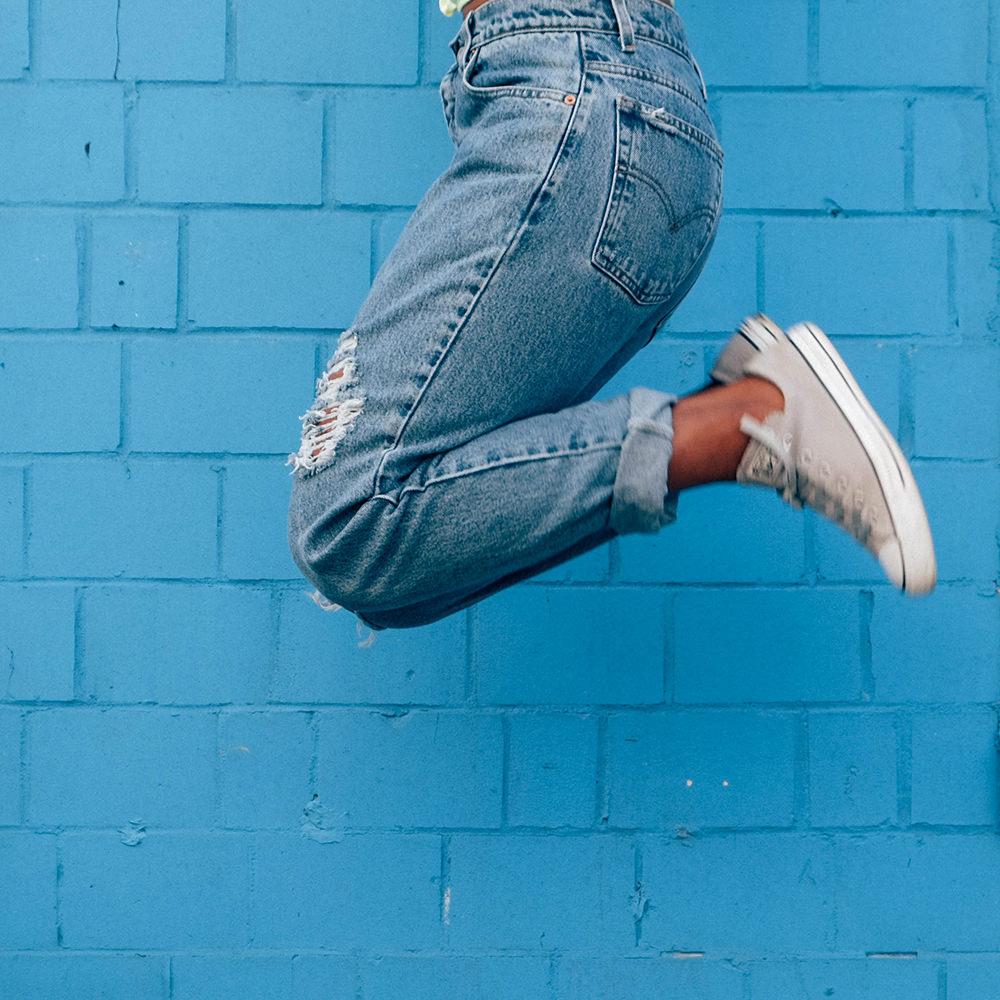 ALCUNE QUESTIONI SEMPRE APERTE
Bassa % di persone con titoli di s.s. II grado e universitari (62,2% contro media europea del 78,7%);

Alto numero di abbandoni dei percorsi dell’obbligo scolastico e formativo (13,5% dei 15-19enni); 

Alta % di NEET (23,3% rispetto media OCSE del 13,7%): 

Bassa partecipazione degli adulti alle iniziative di istruzione e formazione (6,6% mentre la media europea è al 9,3%).
LE NUOVE SFIDE
I DIVERSI APPRENDIMENTI
I NUOVI CENTRI PER GLI ADULTI
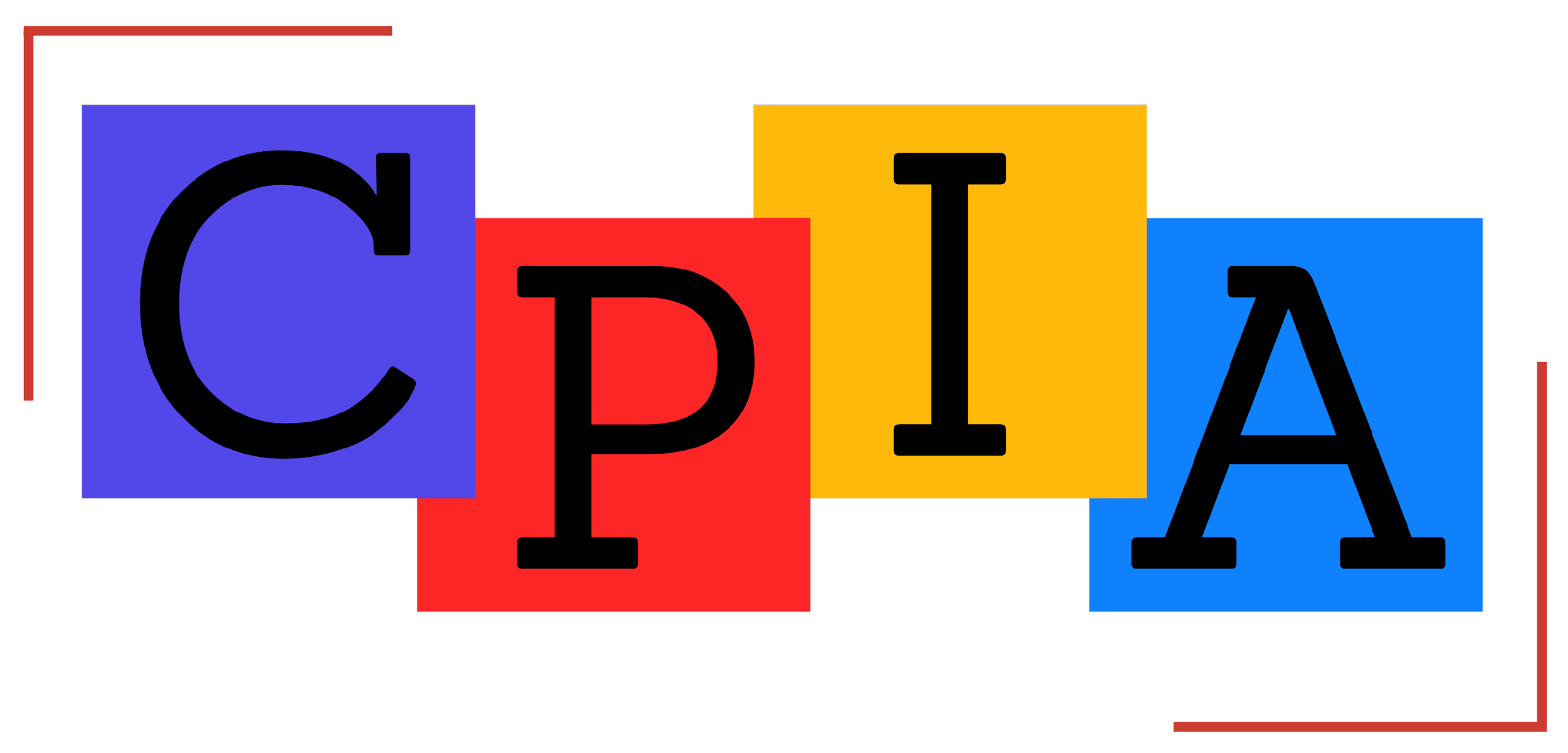 I Centri costituiscono una tipologia di istituzione scolastica autonoma, dotata di uno specifico assetto didattico e organizzativo, articolata in reti territoriali di servizio, di norma su base provinciale.                       
I Centri realizzano un’offerta formativa finalizzata al conseguimento della certificazione attestante il raggiungimento del livello di istruzione corrispondente a quello previsto dall’ordinamento vigente a conclusione della scuola di primo grado; di titoli di studio di primo e secondo ciclo (IT, IP, LA); della certificazione attestate l’acquisizione delle competenze di base connesse all’obbligo di istruzione; del titolo attestante il raggiungimento di un livello di conoscenza della lingua italiana non inferiore al livello A2 del Quadro Comune Europeo di Riferimento per la conoscenza delle lingue.  Ampliamento dell’offerta formativa.
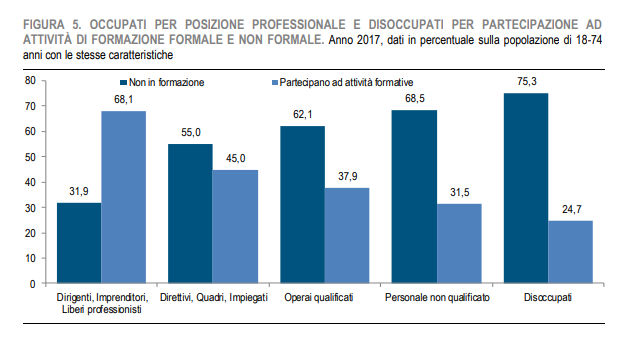 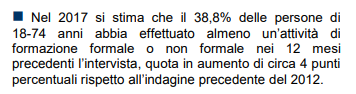 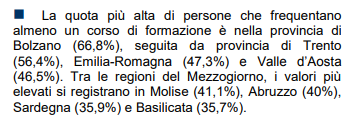 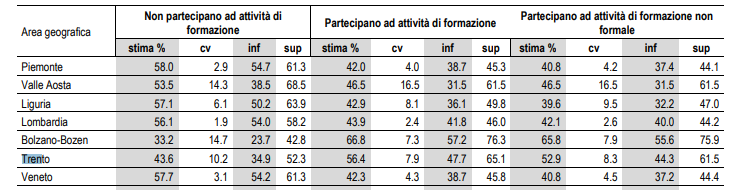 EDUCAZIONE DEGLI ADULTI. DIBATTITO TERMINOLOGICO
Secondo l’Unesco, l’EdA designa l’insieme dei processi di  apprendimento formali o di
altro tipo, grazie ai quali gli individui considerati come adulti delle società alle quali
appartengono, sviluppano le loro attitudini, arricchiscono le loro conoscenze e
migliorano le loro qualificazioni tecniche e professionali e le ri-orientano in funzione dei
loro propri bisogni o di quelli della società.
EDUCAZIONE PERMANENTE. DIBATTITO TERMINOLOGICO
Qualsiasi attività avviata in qualunque momento della vita, al fine di migliorare conoscenze, capacità e competenze in una prospettiva personale, civica, sociale oppure occupazionale.
LIFEWIDE LEARNING. DIBATTITO TERMINOLOGICO
Tutto questo va ben oltre la scuola, perché l’educazione non ha luogo solo nelle aule scolastiche, ma quando la famiglia è riunita a tavola e i suoi membri cercano di dare un senso insieme agli avvenimenti della giornata, o quando i bambini cercano di aiutarsi a capire il mondo adulto, o quando maestro e apprendista interagiscono sul lavoro. 
(Jerome Bruner)
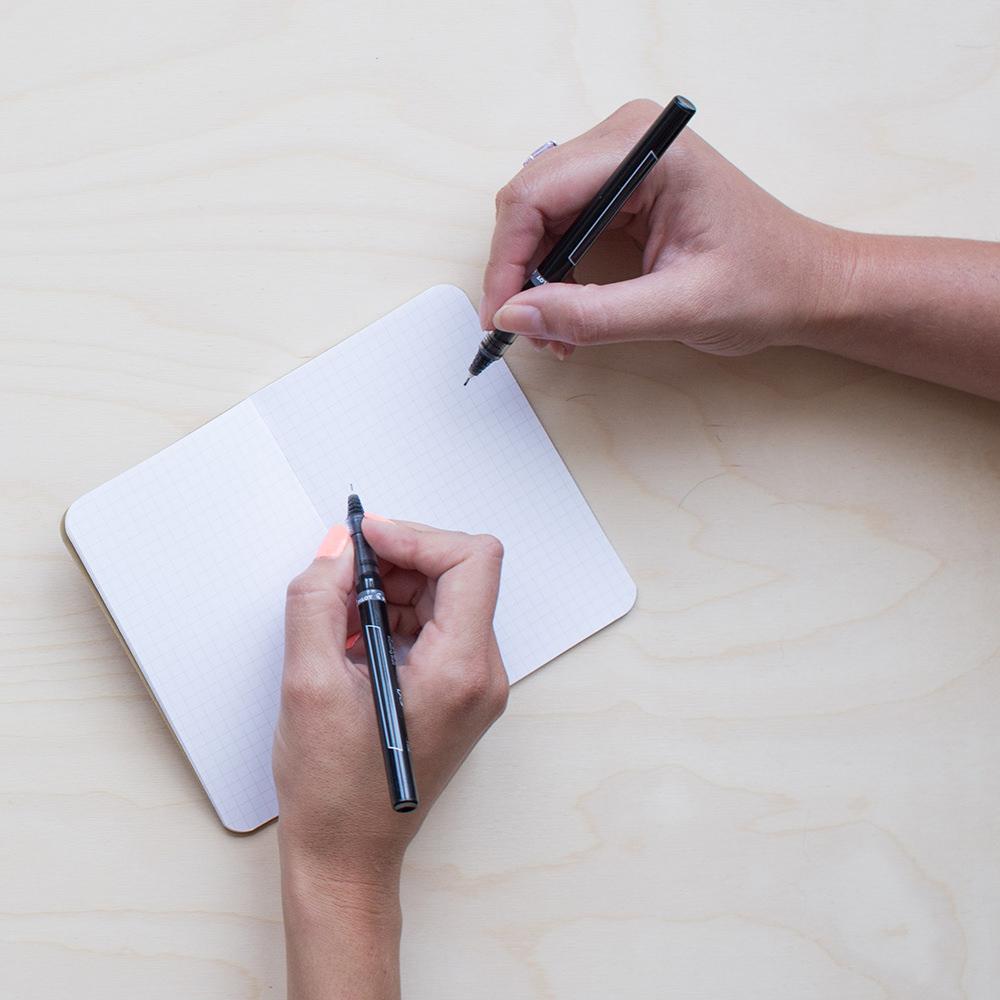 Pour vous qu’est-ce qu’être adulte ? 
  Jean Pierre Boutinet
LE TEORIE STADIALI
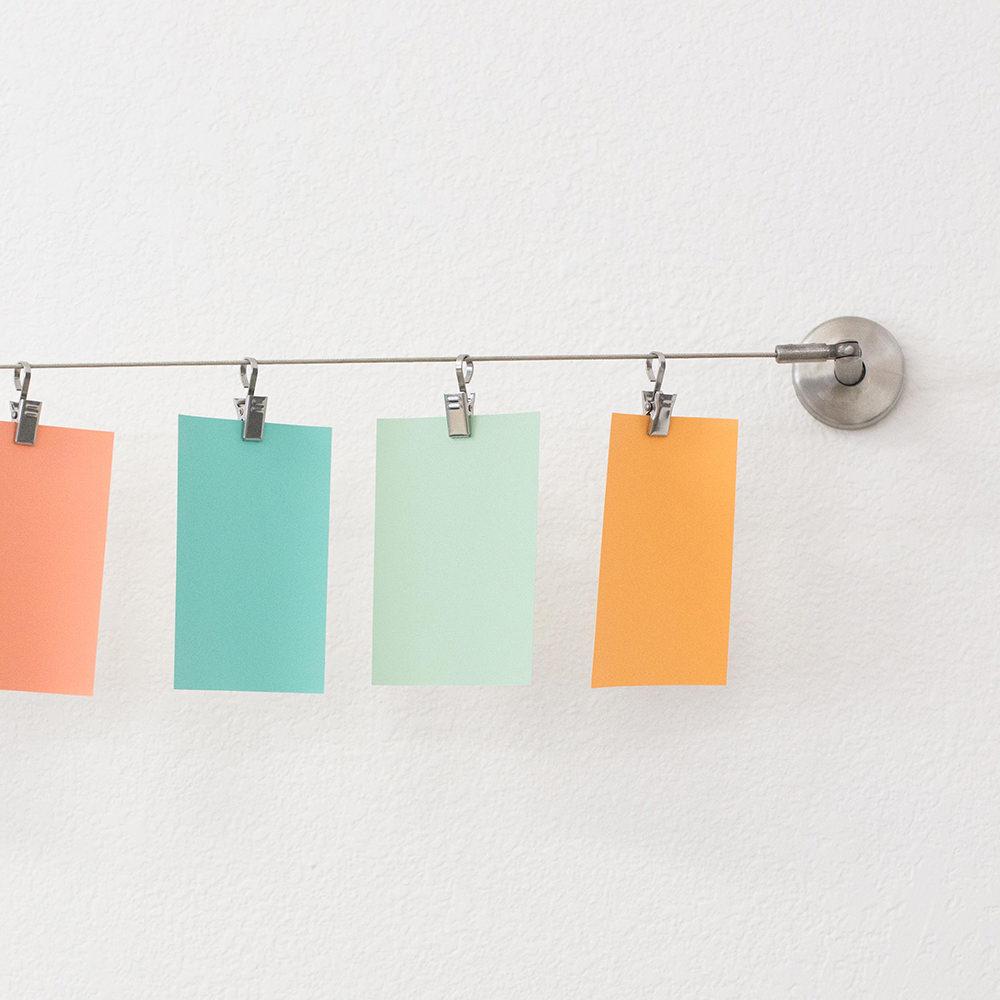 Le teorie stadiali considerano lo sviluppo umano come un susseguirsi di 
stadi/fasi di sviluppo distinti tra loro. Il passaggio da uno stadio all’altro si 
ha con il raggiungimento di specifiche abilità relazionali, sociali. Lo stadio adulto è
considerato l’apice dello sviluppo possibile, caratterizzato di solito dall’esercizio di
determinate funzioni (es.costituzione di un nucleo familiare, il raggiungimento della stabilità
e della maturità, la realizzazione lavorativa…).
Allport (1961) parlava di “personalità matura”, Rogers (1961) di “persona pienamente
funzionante”, riferendosi alla persona adulta che ha raggiunto un certo livello di
completezza e non ha bisogno di ulteriore apprendimento o di sviluppo. 
Alcuni degli autori delle teorie stadiali hanno comunque posto attenzione al tema del
“cambiamento” più che a quello dello sviluppo, ciò porta ad una visione meno rigida
dell’adulto e ad un nuovo ruolo dato all’apprendimento.
ERIKSON - 1975
[Speaker Notes: Il percorso esistenziale è caratterizzato da un conflitto evolutivo fra una virtù  e una corrispondente crisi. La fase di crescita si ha con il superamento della crisi.
Il VII stadio è la fase della generatività (procreatività, produttività, creatività).]
LEVINSON - 1983
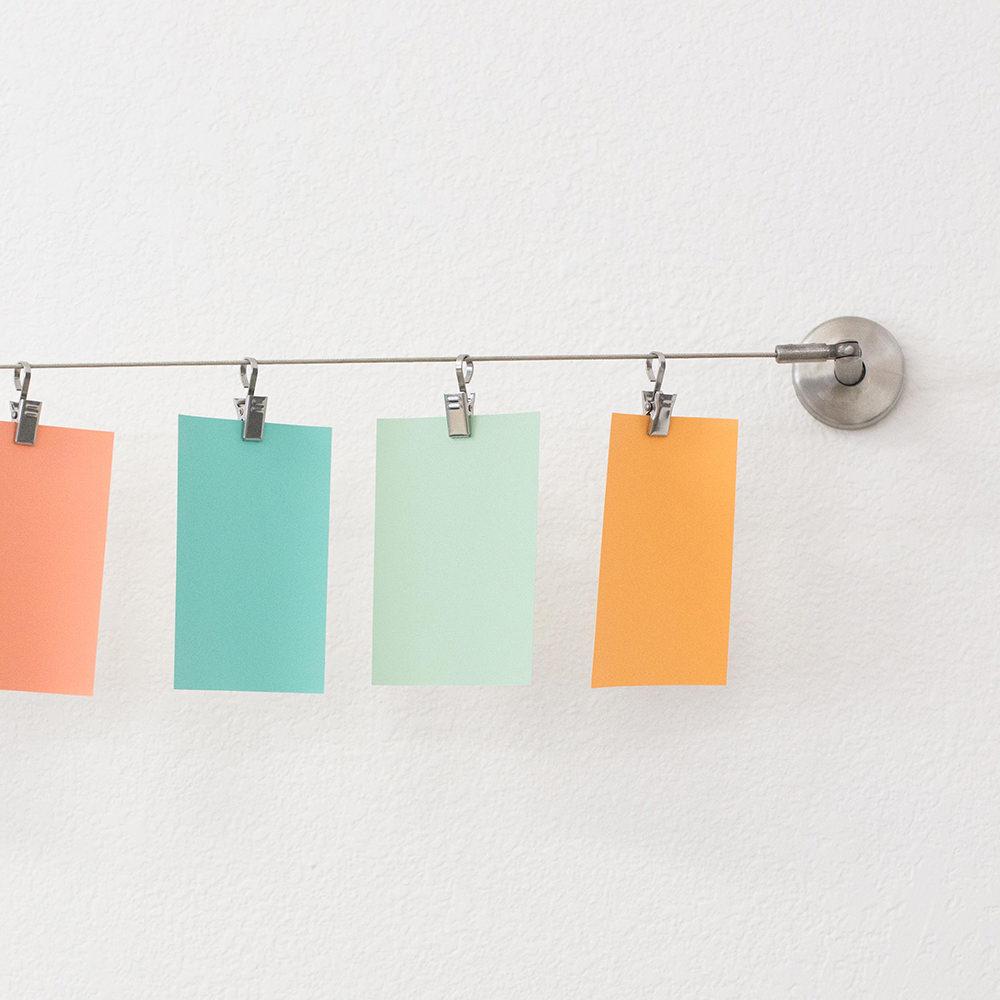 A Daniel Levinson si deve la prima indagine empirica sulle storie di vita di
uomini adulti (Demetrio, 2003). La ricerca di Levinson  nasce dall’esigenza 
di dimostrare che non si può studiare la crescita scindendo l’individualità dall’azione sociale: questi
due aspetti interagiscono.                         
Egli introduce perciò il concetto di “struttura di vita”, ossia la costruzione di una personalità è il
risultato di decisioni, scelte, imposizioni prese o subite all’interno dei confini del mondo precostituito
in cui si trova ad esistere. La “struttura di vita” non è unica e immutabile. Le storie di vita mostrano
quindi l’alternarsi di periodi di stabilizzazione (che durano dai sette ai dieci anni) e transizione (della
durata di quattro o cinque anni), scaturiti da “eventi marcatori” (matrimonio, malattie, morte,
pensionamento, guerre), in cui il soggetto  compie delle scelte che possono assumere significati
diversi a seconda della collocazione nella sequenza dei periodi evolutivi.
LEVINSON - 1983
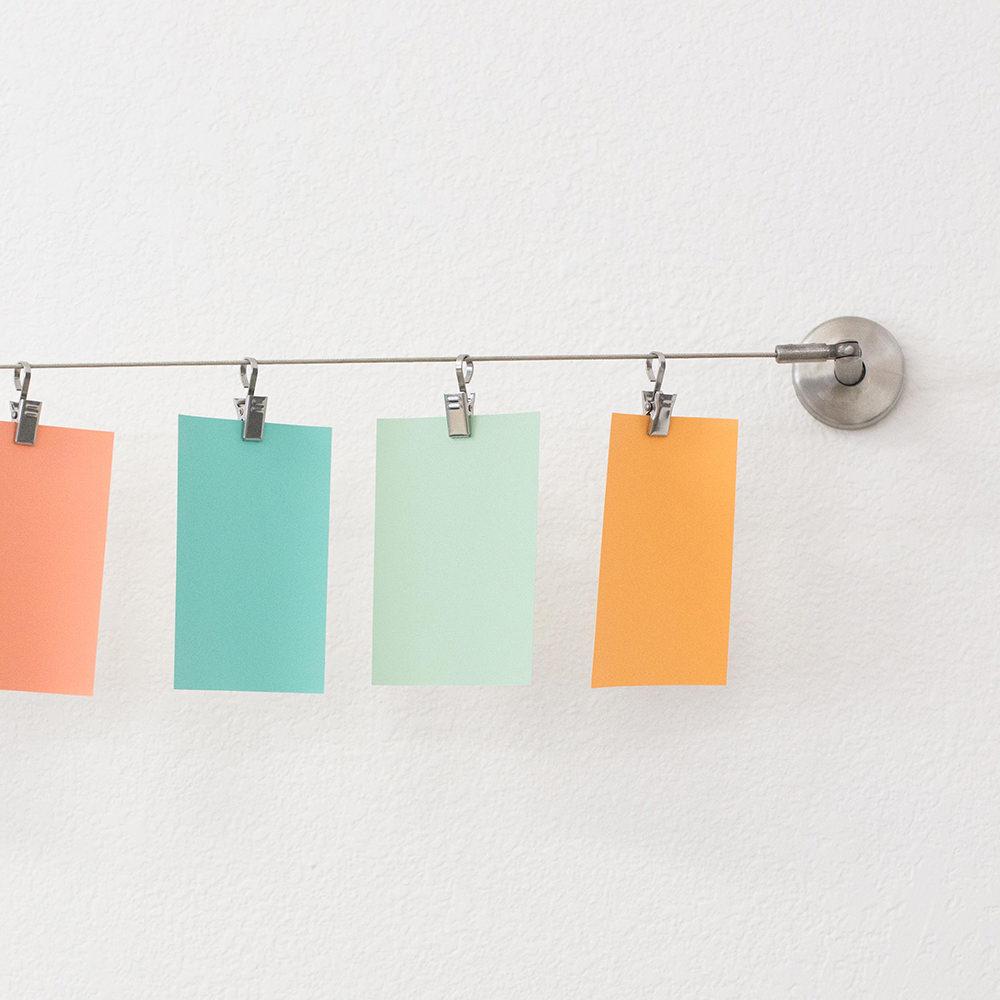 Il compito di una transizione che promuova lo sviluppo è di:
porre fine ad un’epoca della vita; 
accettare le perdite che questa fine comporta; 
rivedere e valutare il passato; 
decidere quali aspetti del passato conservare e quali rifiutare; 
prendere in considerazione i desideri e le possibilità per il futuro.
LEVINSON - 1983
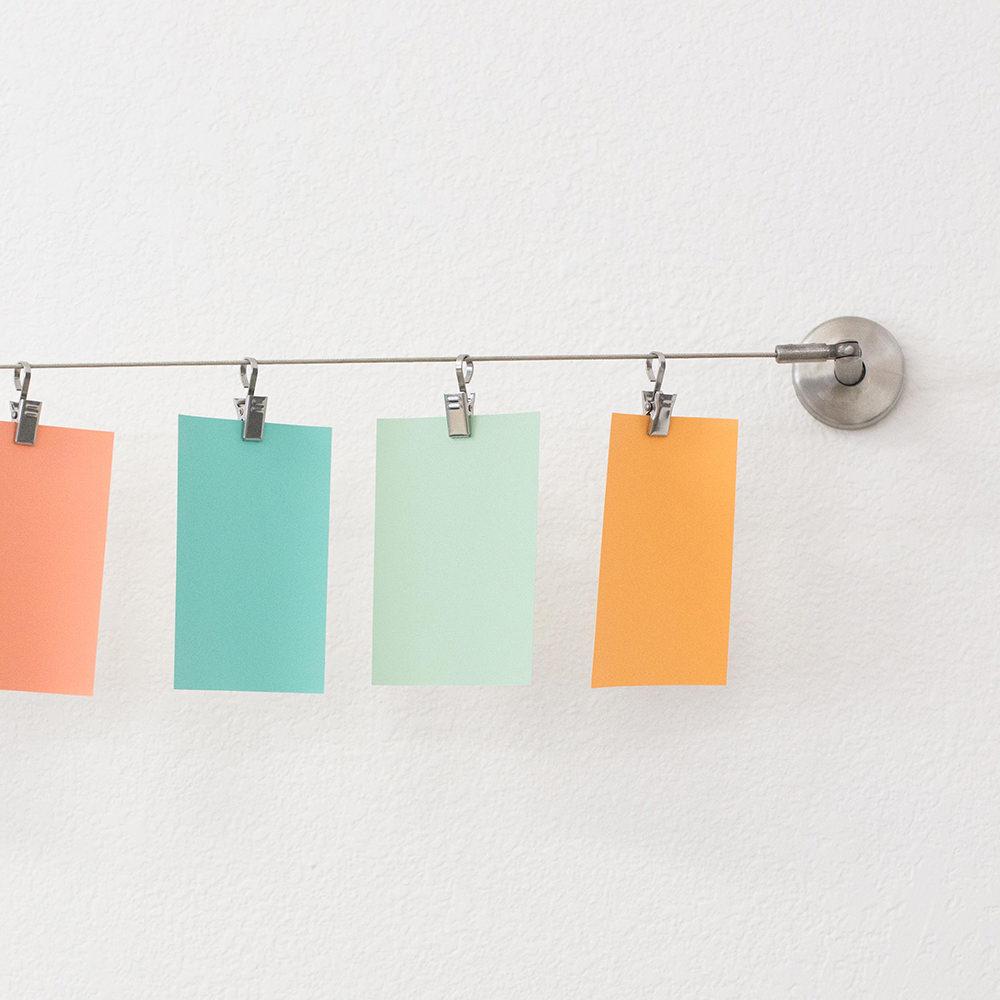 Levinson descrive così le varie ere che formano la macrostruttura del ciclo vitale:
• 0-22 anni – infanzia e adolescenza 
• 23-35/40 anni – prima età adulta 
• 40-65 anni – media età adulta 
• Dopo i 60 anni - tarda età adulta 

 Tali stadi sono inframmezzati da tre periodi di transizione: 
• Transizione della prima età adulta 
• Transizione della media età adulta 
• Transizione della tarda età adulta
TITMUS- 1996
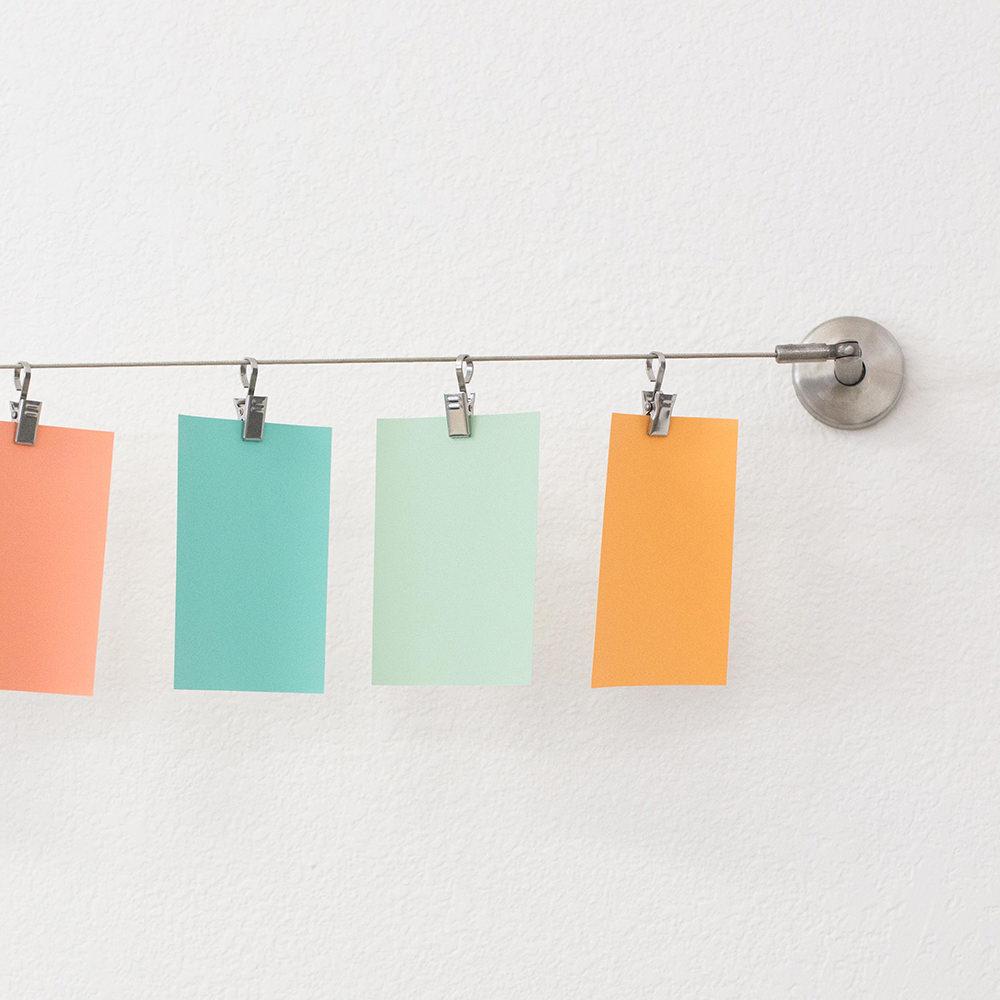 L’adultità è identificata con la possibilità di assolvere a una
molteplicità di ruoli, in diverse situazioni individuali e collettive, 
che possono essere elencate come segue: guadagnarsi da vivere;
stringere matrimonio; avere relazioni sessuali; essere genitori;
vivere attivamente da cittadini; avere attività sociali e culturali nel 
tempo libero; vivere in pensionamento: in questo ambito di indagine, sono le funzioni svolte che distinguono l’adultità dall’infanzia e dall’adolescenza, non il collocamento in una determinata età, sebbene tali funzioni siano generalmente in larga parte correlate all’età.
VERSO UNA NUOVA VISIONE DI ADULTO
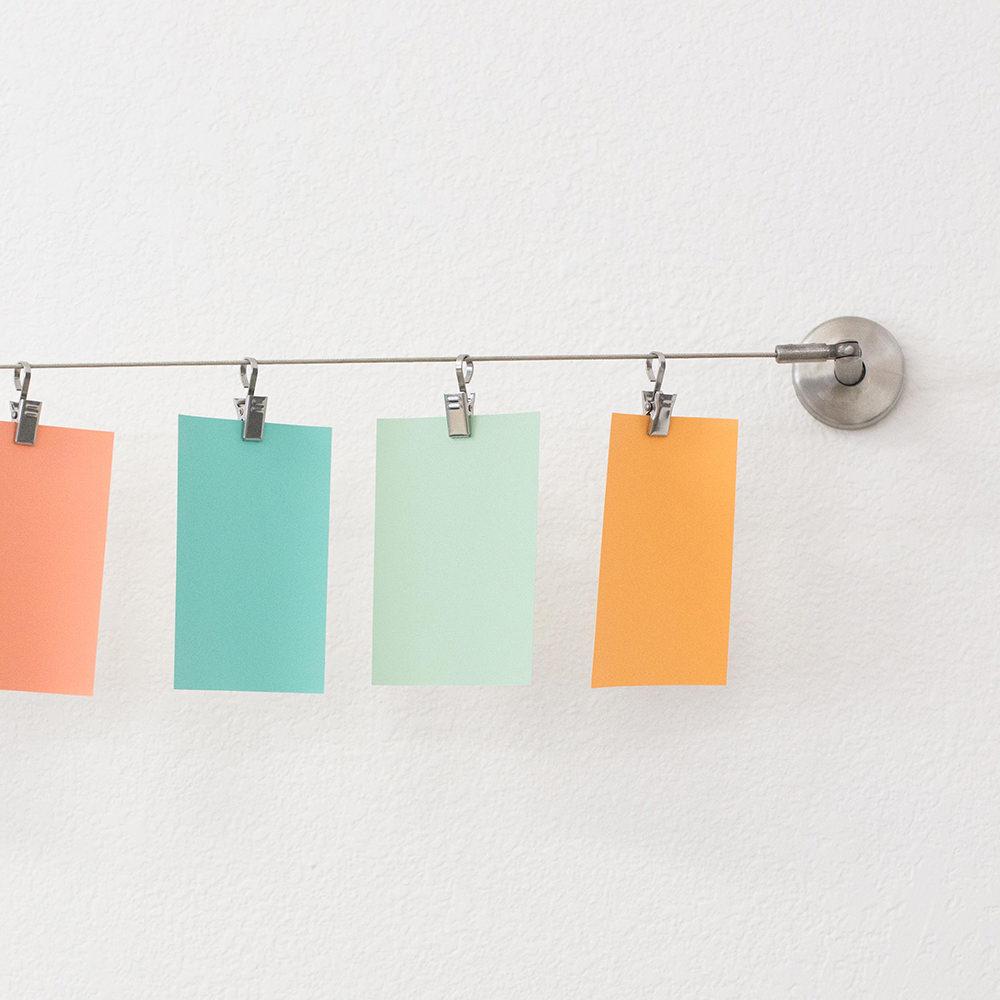 La rivisitazione delle teorie stadiali  e le teorie funzionali portano ad
una nuova immagine dell’adultità caratterizzata da fasi di cambiamento
in ambito cognitivo, affettivo e relazionale.    
L’età adulta non è più percepita come fase “apicale” in cui si arresta ogni fase di sviluppo,
ma parte integrante del “corso della vita” (Saraceno, 1986). 
Questa nuova visione di un adulto in movimento, sempre soggetto a cambiamenti, (De
l'adulte-étalon à l'adulte  à problèmes,  Boutinet, 2010) ha dei risvolti anche sul concetto
stesso di apprendimento che non può essere riferito ad una fase iniziale, ma che invece
può e deve realizzarsi per tutto l’arco della vita.
Il processo di crescita è quindi multidimensionale, in quanto coinvolge tutti gli aspetti
della personalità (affettivi, cognitivi, espressivi…) e multidirezionale, in quanto segue
direzioni di sviluppo varie (personale, professionale, relazionale...).
DALL’ADULTO ALL’ADULTITÀ
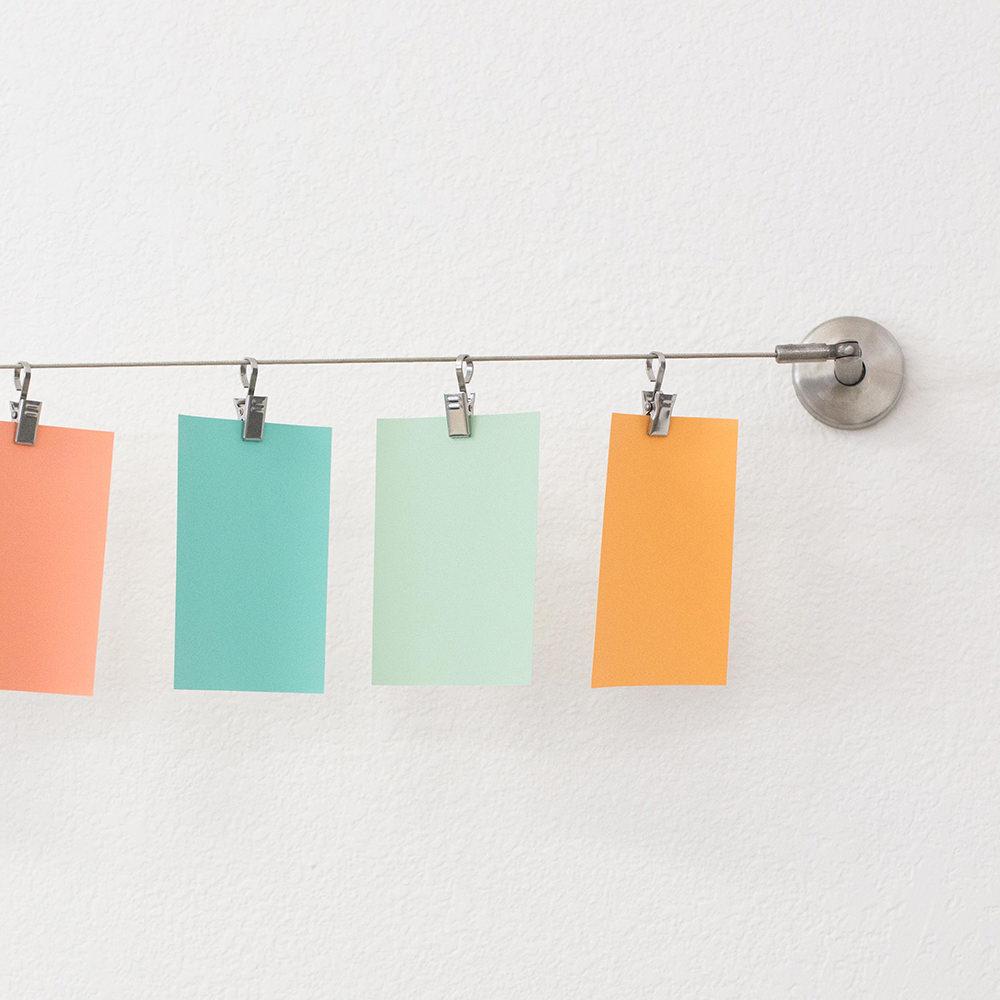 Alcuni termini del dibattito (adulto, giovane adulto, adulto emergente, adultescente) danno l’idea della complessità irriducibile dell’esperienza adulta, condizione esistenziale e ruolo sociale fluido, mobile, soggetto a trasformazioni e cambiamenti, lontana da pretese di stabilità, di definitività.
L’essere adulto nella nostra società corrisponde all’individuo in grado di prendere decisioni, di rischiare, di sfidare e di sfidarsi (Demetrio 2001). 

Nell’adulto c’è il suo contrario, c’è la maturità e l’immaturità, c’è il risultato e il fallimento, c’è il potere e la fragilità, l’adulto è ciò che un individuo percepisce di sé, è autorappresentazione 
(Demetrio 1997)
Le nostre parole
24
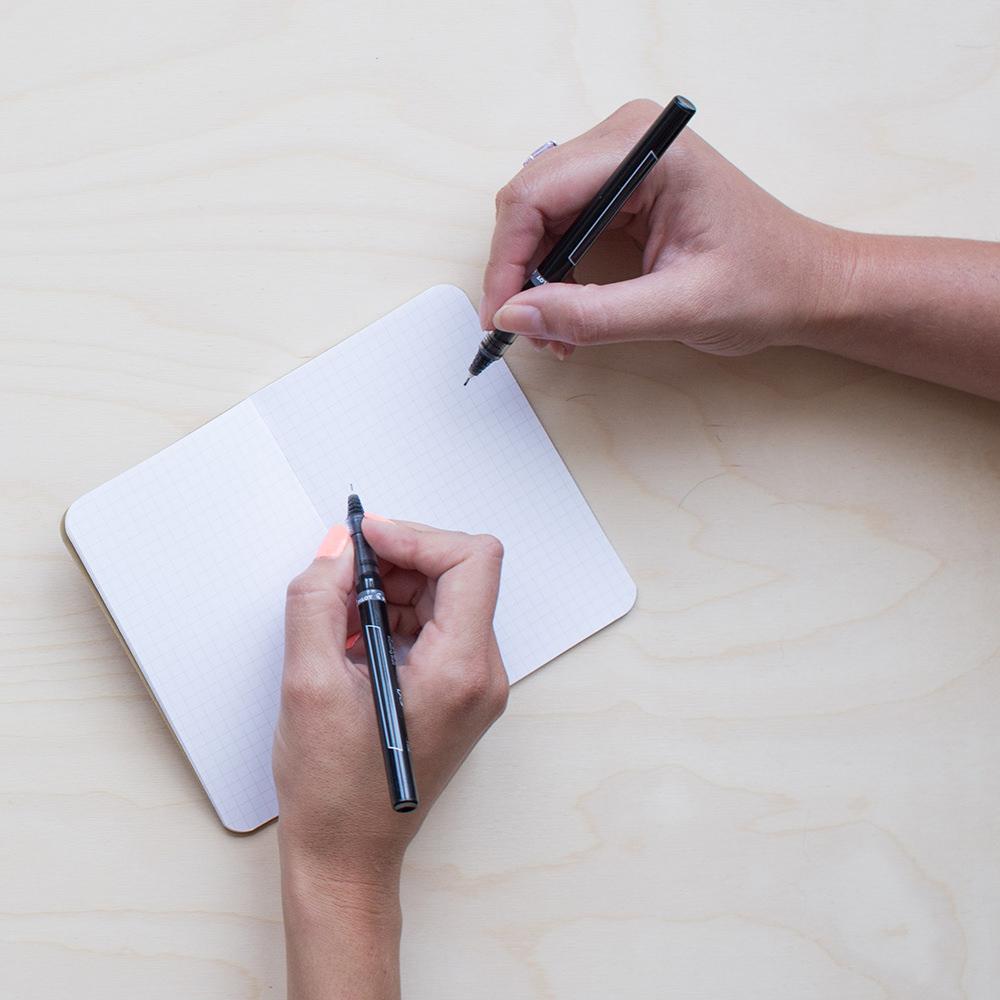 Y a-t-il une spécificité à la 
formation des adultes ? 
Gérard Pirotton
TEORIE DELL’APPRENDIMENTO ADULTO
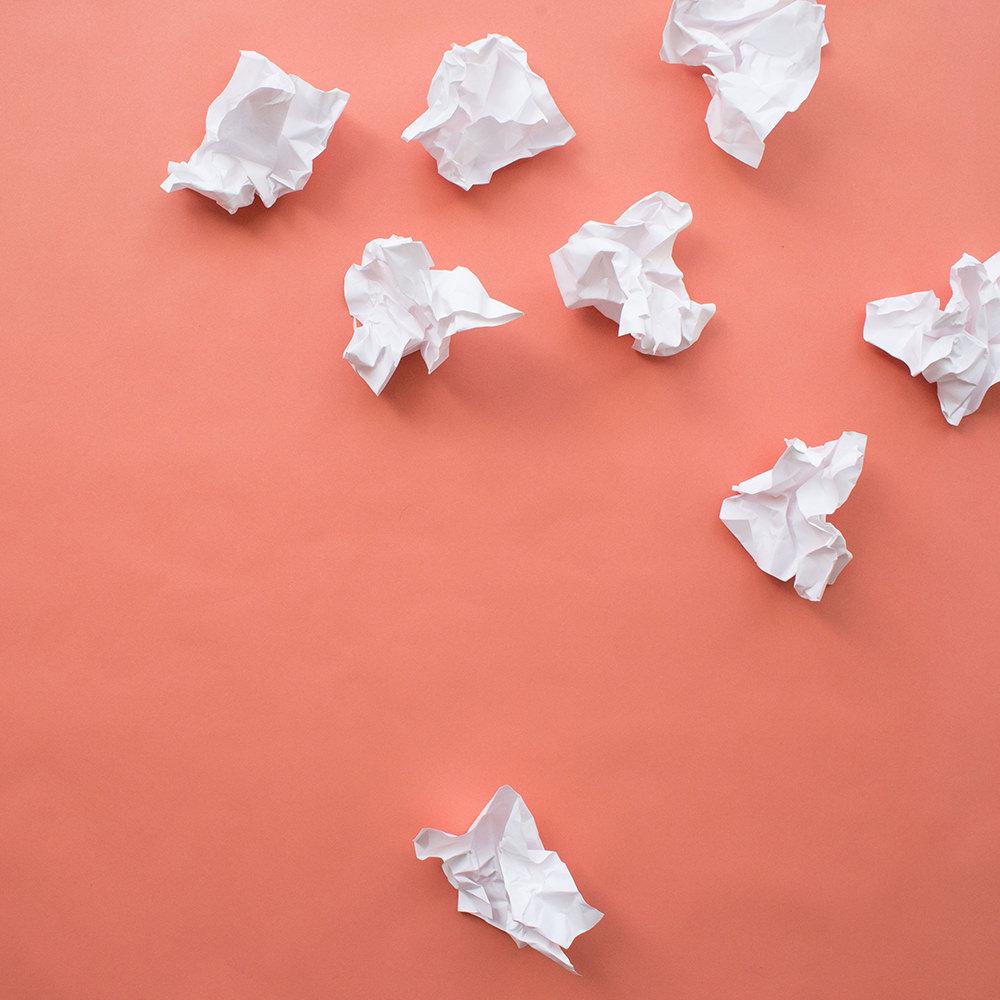 Merriam e Caffarella (1991):
teorie basate sulle caratteristiche degli adulti in quanto apprendenti (Knowles, Cross); 
teorie basate sulle situazioni di vita degli individui in età adulta (Jarvis, Knox); 
teorie basate sull’apprendimento come acquisizione di consapevolezza di sé (Merizow, Freire).
[Speaker Notes: è impossibile pensare a una teoria generale dell’apprendimento in età adulta (Brookfield, 1996), ma al persistere di modelli.]
ANDRAGOGIA
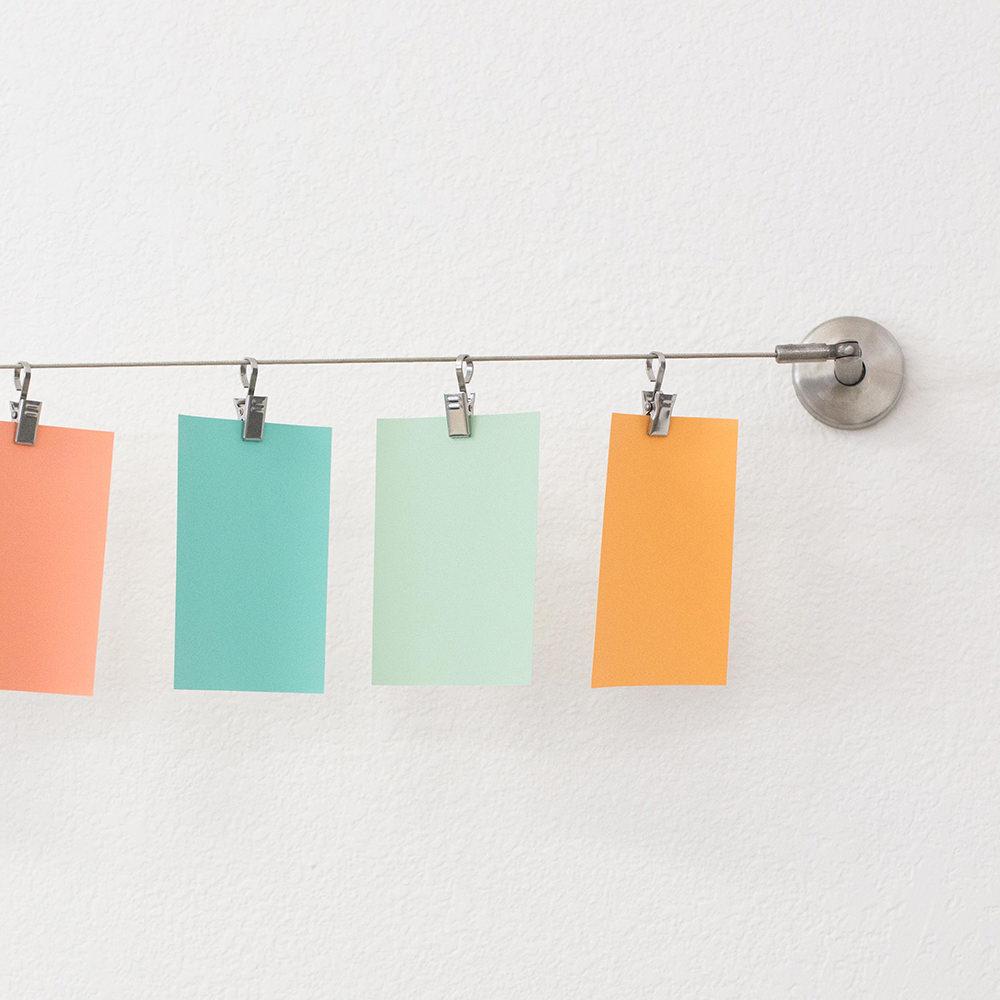 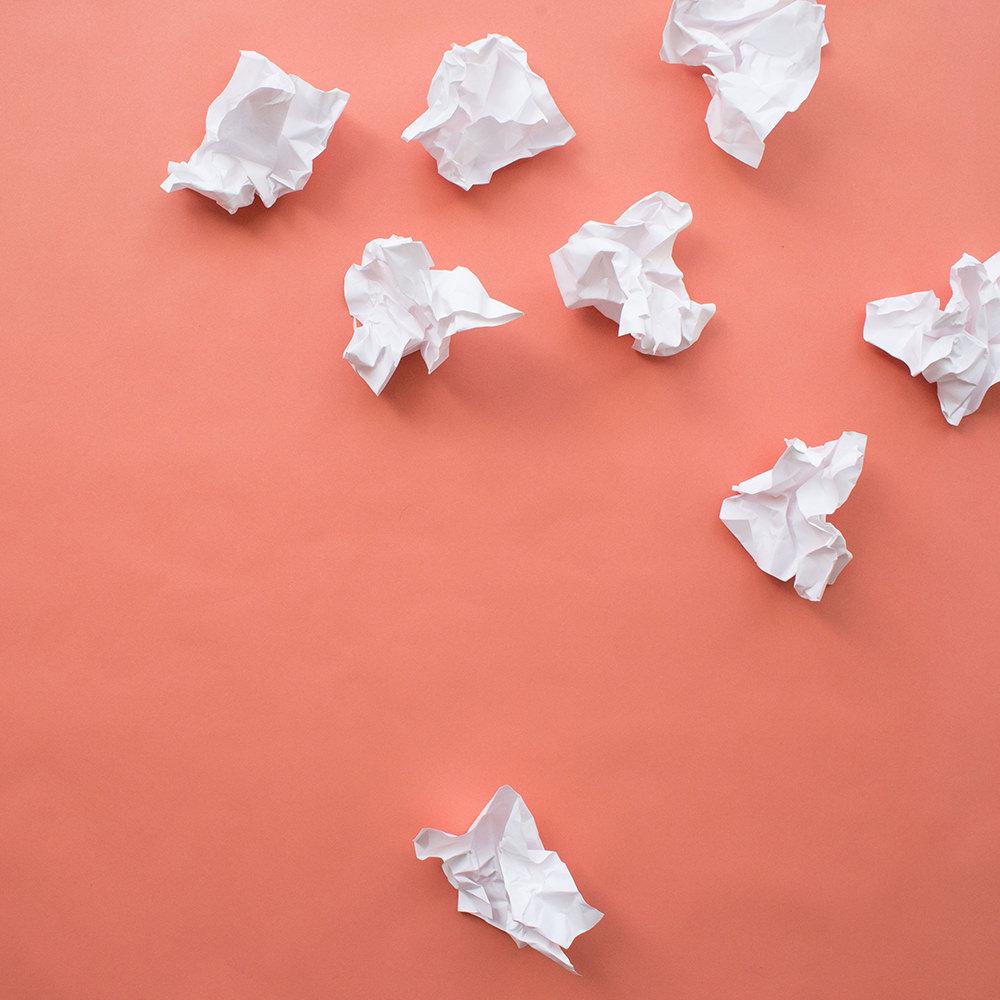 E’ una teoria unitaria dell'apprendimento ed educazione degli adulti ed  è
stato coniato in contrapposizione a quello di pedagogia. 
Si tratta di un modello incentrato sulla comprensione della diversità di bisogni
e interessi di apprendimento degli adulti rispetto ai bambini, che ha trovato
in Malcom Knowles il suo massimo esponente.
QUANDO L’ADULTO IMPARA - KNOWLES
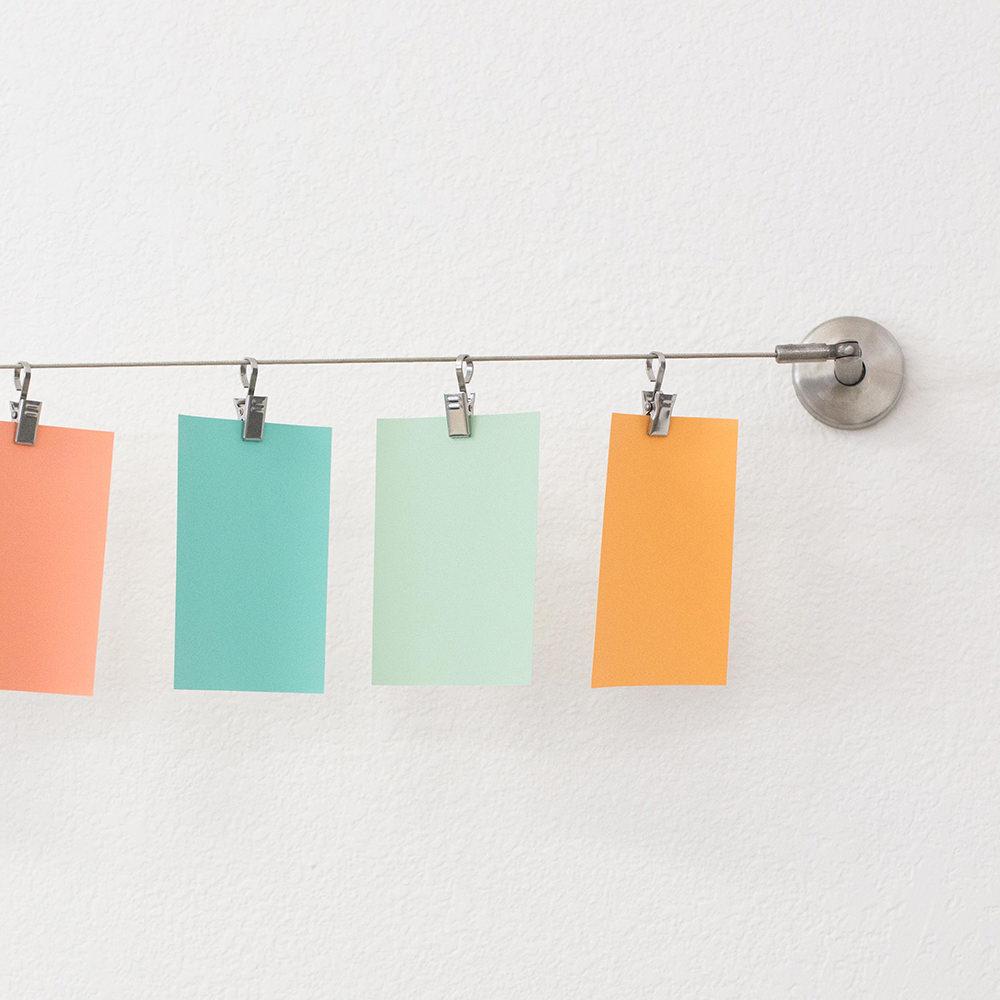 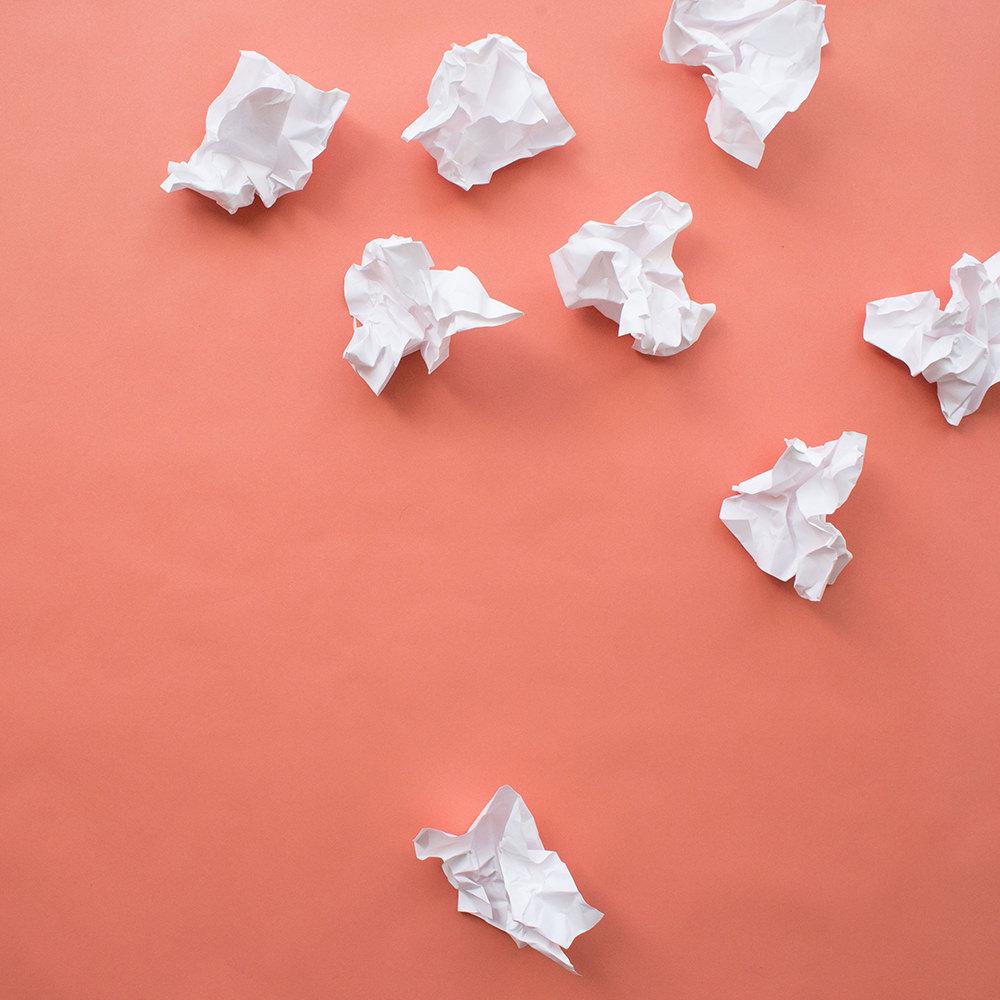 La teoria andragogica propone un modello educativo in cui:
gli adulti hanno bisogno di imparare in maniera esperienziale, pertanto l’istruzione va condotta non nel senso della memorizzazione di contenuti teorici, ma deve essere basata sulla presentazione di compiti e situazioni problematiche ispirate a situazioni della vita reale;
 gli adulti si avvicinano all’apprendimento attraverso la risoluzione di problemi, sono quindi da privilegiare modalità didattiche come i case studies, i role playing, le simulazioni e le autovalutazioni;  
L’obiettivo dell’insegnamento-apprendimento viene definito sia come progressiva acquisizione di autonomia da parte degli individui, sia come svolgimento dei ruoli propri delle diverse fasi dell’esistenza.
KNOWLES  - ANDRAGOGIA 1970
KNOWLES  - ANDRAGOGIA 1970
KNOWLES  - RIVISITAZIONE ANNI ‘80
KNOWLES  - RIVISITAZIONE ANNI ‘80
ADULTI IN APPRENDIMENTO
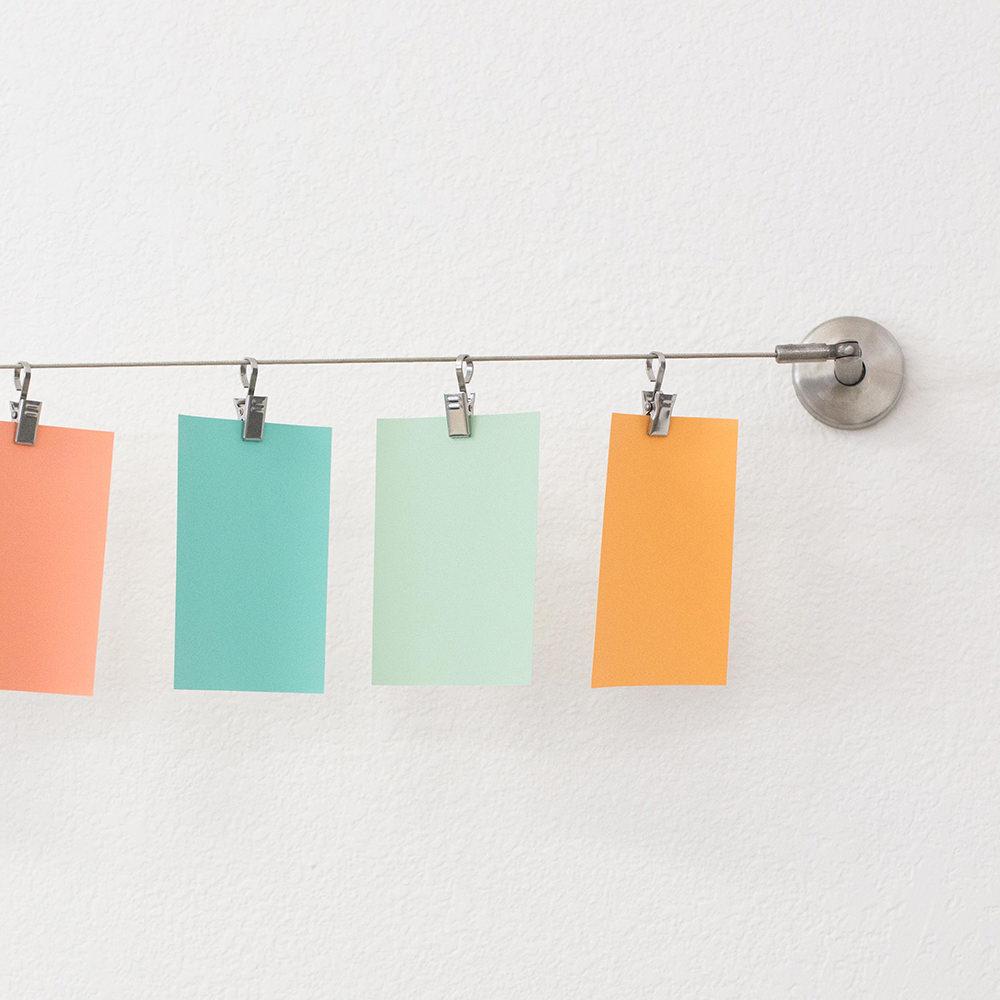 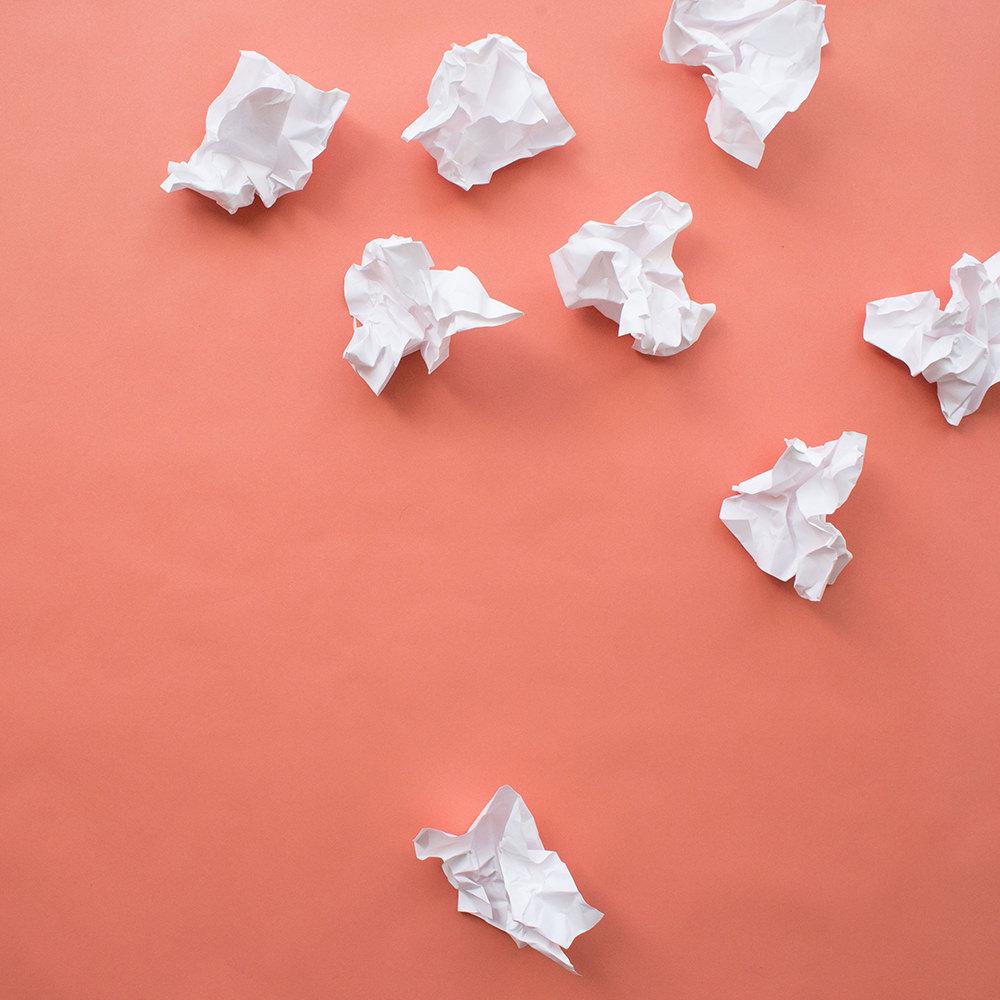 Questo modello propone il coinvolgimento diretto, anzi assegna un ruolo
decisionale, ai soggetti dell’apprendimento in tutte le fasi del processo, a
cominciare dalla determinazione degli obiettivi. Si tratta di un modello che 
rompe lo schema tradizionale docente apprendente e pone enfasi sul ruolo del
soggetto. 
La responsabilità si concretizza nel contratto formativo.
APPRENDIMENTO ESPERIENZIALE - 1987
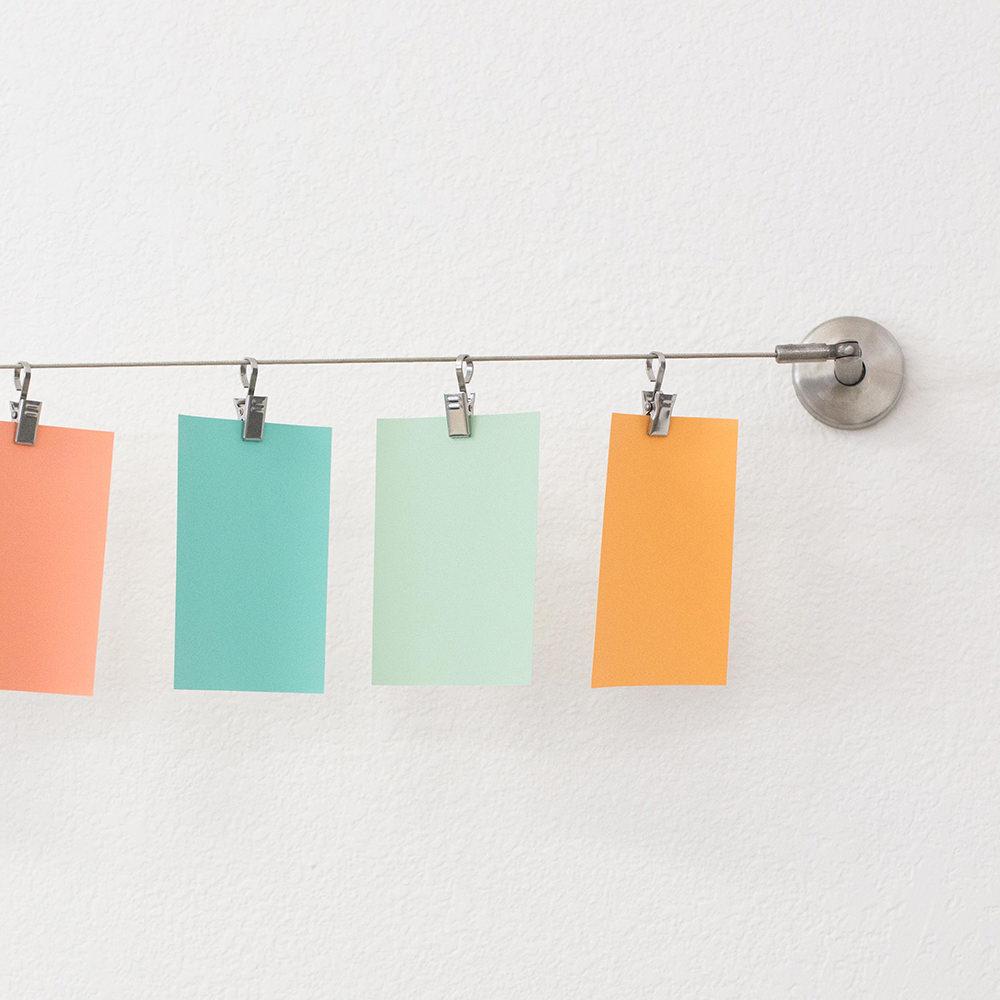 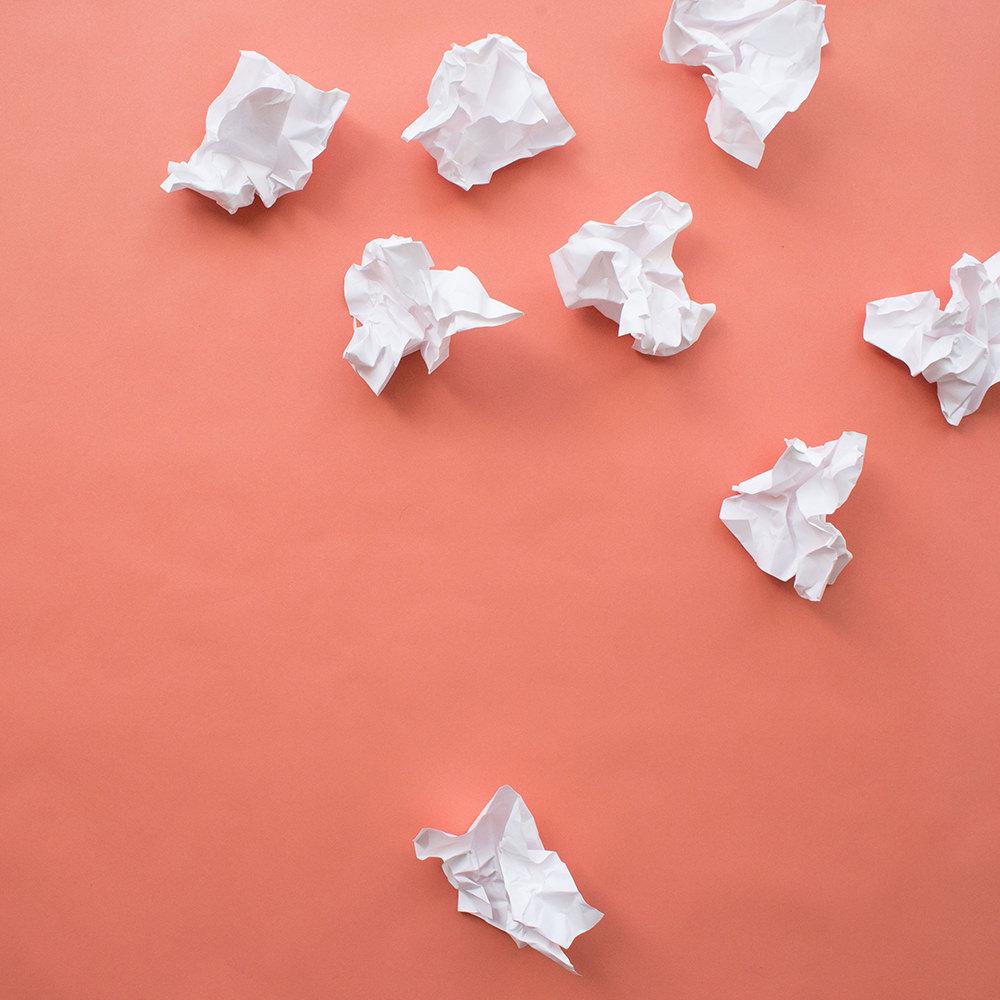 Per Peter Jarvis l’apprendimento ha sempre inizio all'interno
di un'esperienza o situazione di vita;  rappresenta una risposta individuale ad
un'incongruenza avvertita tra la biografia del soggetto e l'esperienza
acquisita e tiene in considerazione potenzialità e limiti offerti dal contesto
sociale di riferimento.
L’apprendimento viene stimolato da questioni aperte, senza una risposta
predefinita.               
L’apprendimento lungo tutto l’arco della vita consiste in un processo che
avviene quotidianamente non solo nelle sedi deputate, ma anche in
esperienze informali (esperienze periferiche § Polanij, Nonaka).
APPRENDIMENTO ESPERIENZIALE – PETER JARVIS
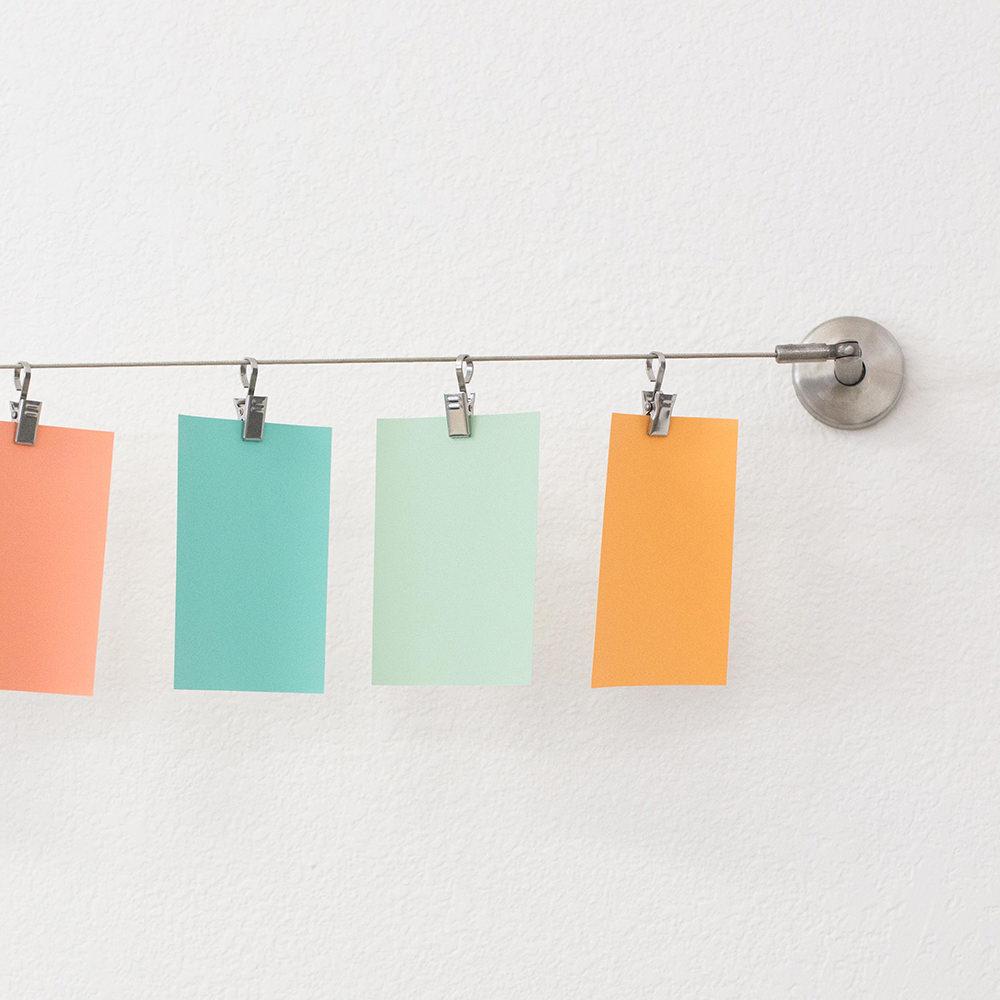 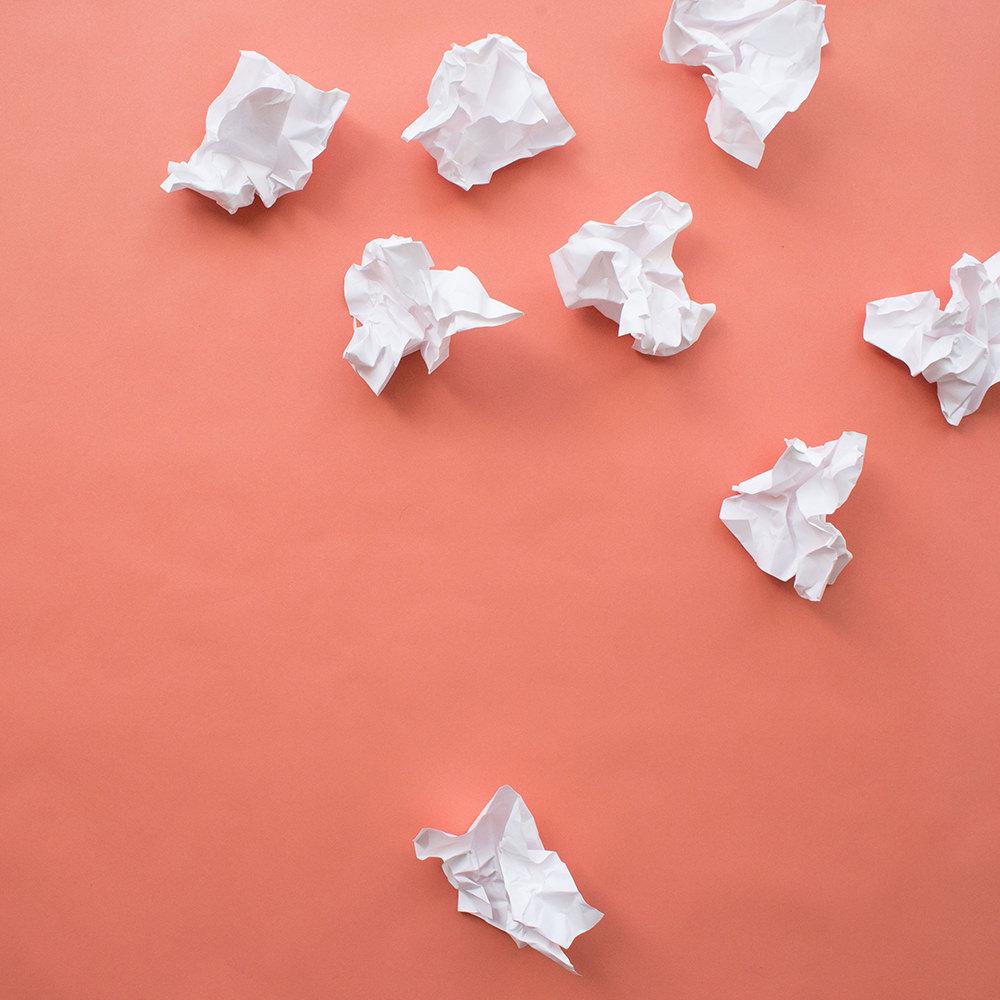 Le possibili vie dell’apprendimento (9) sono raggruppabili in tre categorie: 
il non apprendimento che include:
presunzione:  quando le persone interagiscono attraverso routine predefinite; 
la non considerazione: quando le persone non rispondono a stimoli di apprendimento pur presenti;
il rifiuto;  
l’apprendimento non riflessivo che include:
l’apprendimento preconscio: che accade a ciascuno come risultato di esperienza a cui non si è  prestata attenzione;
l ’apprendimento di skills: tradizionalmente riferito ad abilità manuali e fisiche;
la memorizzazione; 
l’apprendimento riflessivo che include:
la speculazione (la persona osserva con intelligenza e prende una decisione basata sul ragionamento);
l’apprendimento riflessivo di skills (riflettere e agire di conseguenza);
l’apprendimento sperimentale (apprendimento pragmatico razionale).
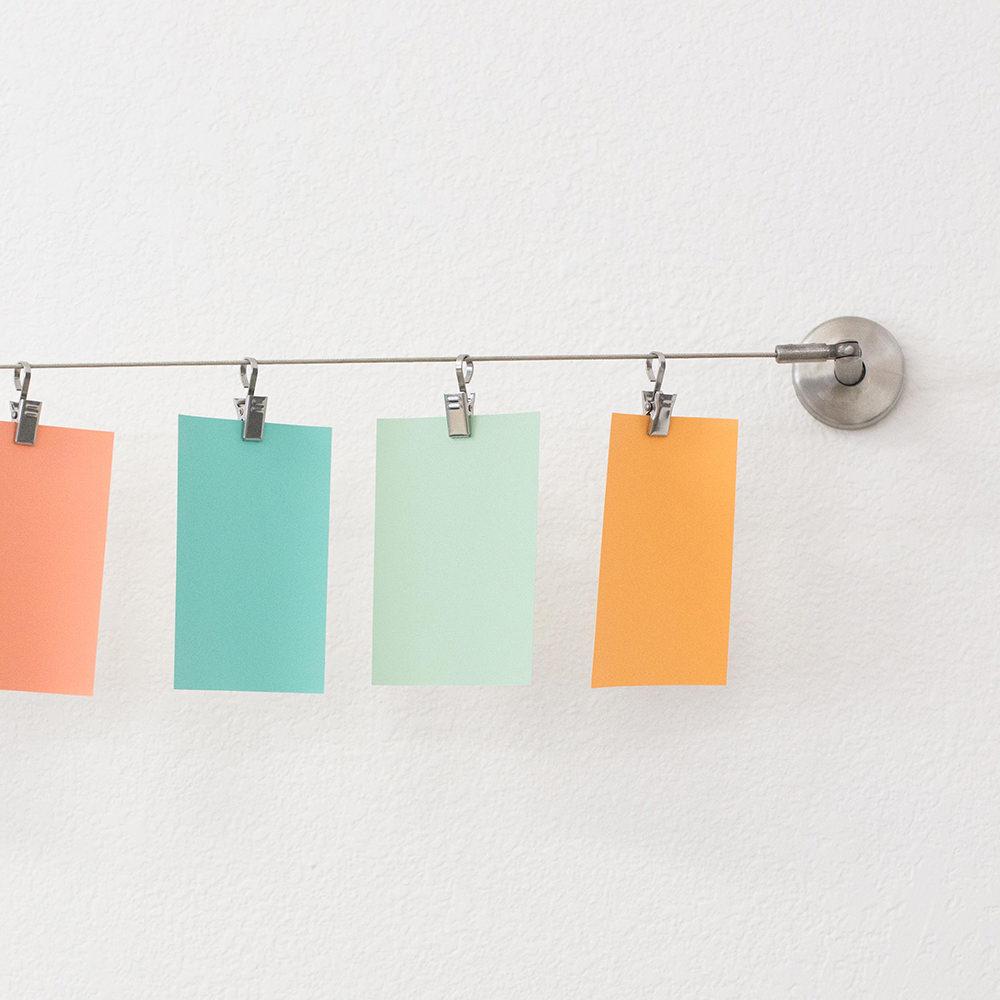 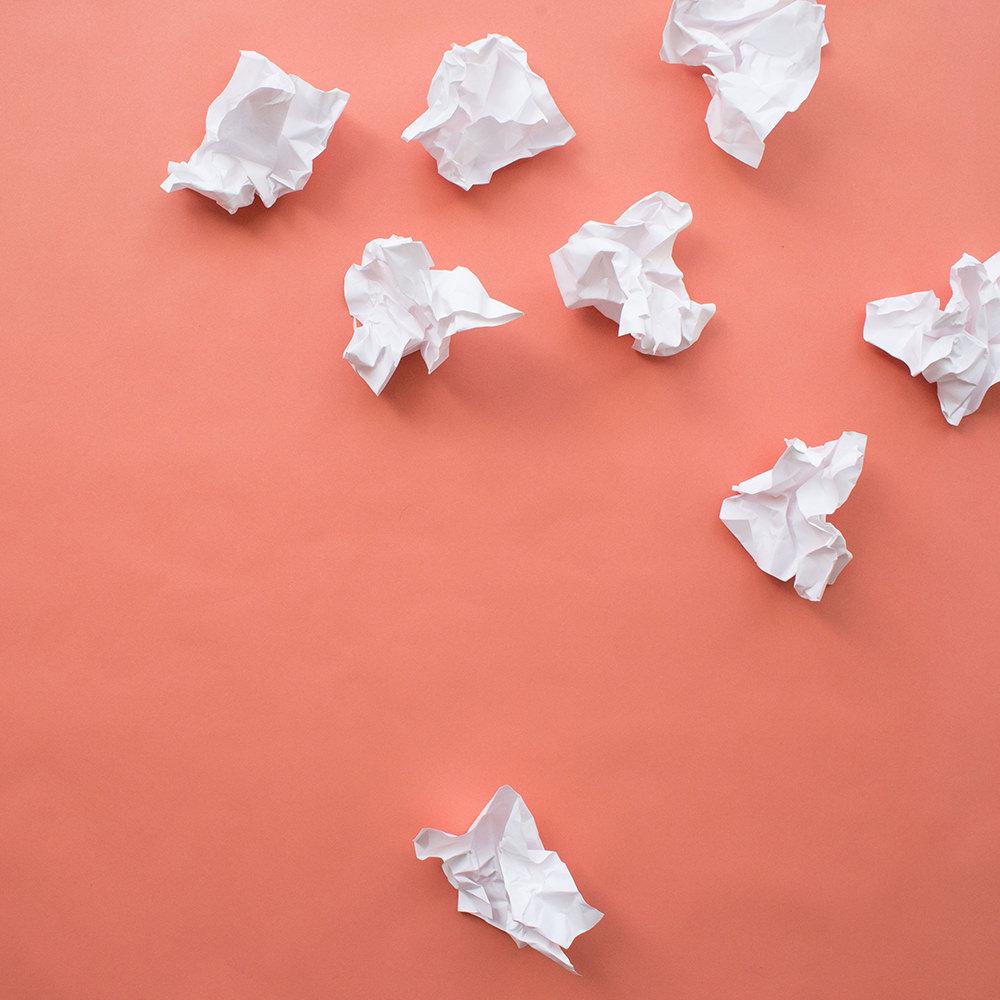 APPRENDIMENTO ESPERIENZIALE – JARVIS
Per Jarvis il primo percorso non porta ad apprendimento, mentre le ultime tre vie 
costituiscono “higher forms of learning”. 
Il modello di Jarvis si caratterizza quindi per un forte interesse alle diverse vie di apprendimento
fondato sull’apprendimento esperienziale tuttavia, a differenza di altri teorici, Jarvis dà grande valore
all’insegnamento, inteso non come trasmissione di contenuti quanto piuttosto come via che stimola
l’autonomia.                                                                                          
Negli ultimi scritti pone attenzione alle pratiche didattiche utili con apprendenti adulti. Individua così
una distinzione fra stili e metodi di insegnamento. I primi contemplano gli atteggiamenti utilizzati in
situazioni di apprendimento (didattico, socratico, di facilitazione), i secondi invece sono le procedure
attraverso cui si realizzano gli specifici comportamenti finalizzati all’apprendimento /centrati
sull’insegnante, sugli apprendenti, sul gruppo).
Questa visione pone al centro la dimensione dell’intenzionalità, ma anche della negoziazione tra i
soggetti coinvolti nel processo di apprendimento.
TEORIE BASATE SULLE MODALITÀ DI APPRENDIMENTO
Il modello di apprendimento esperienziale sviluppato da David Kolb (1984), esplora
i processi associati alle esperienze concrete e i diversi stili di apprendimento che in
essi possono essere coinvolti. Le quattro fasi dell’apprendimento individuate da
Kolb in collaborazione con Roger Fry  sono: 
l’esperienza concreta, 
l’osservazione riflessiva, 
la concettualizzazione astratta, 
la sperimentazione attiva.                                
Il modello fornisce un eccellente schema di lavoro per la pianificazione di attività’ di
insegnamento e apprendimento e può essere anche impiegato come una guida per
la comprensione delle difficoltà di apprendimento.
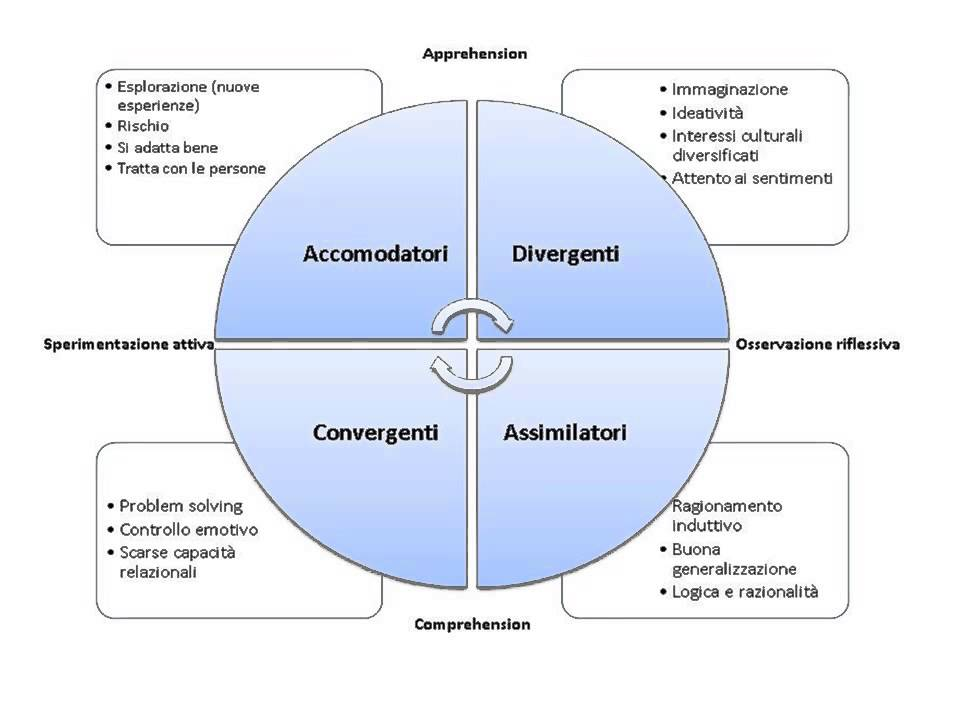 TEORIE BASATE SULLE SITUAZIONI DI VITA DEGLI INDIVIDUI IN ETÀ ADULTA
38
TEORIE BASATE SULLE MODALITÀ DI APPRENDIMENTO
MODELLO DI KOLB - FRY
L’APPRENDIMENTO COME CONSAPEVOLEZZA DI SE’
La formazione come elemento di crescita e consapevolezza sociale e politica nella quale il soggetto trasforma se stesso e il contesto in cui vive. Questa nuova visione è alla base dell’opera di Freire e della teoria della coscientizzazione  (Freire, 2004, 2002, 1995, 1972). 
I programmi di alfabetizzazione sono incentrati non solo sull’insegnamento dell’alfabeto, ma anche sullo sviluppo di una competenza dialogica che deve portare il soggetto in apprendimento a prendere coscienza della propria condizione di sfruttamento e miseria in cui si trova a vivere.  
La sua visione è correlata all’idea di un’azione educativa dal basso che deve portare gli apprendenti a cambiare la propria condizione (visione emancipazionistica). L’Educazione non può quindi mai essere neutrale.
NUOVI BISOGNI NUOVE ATTENZIONI
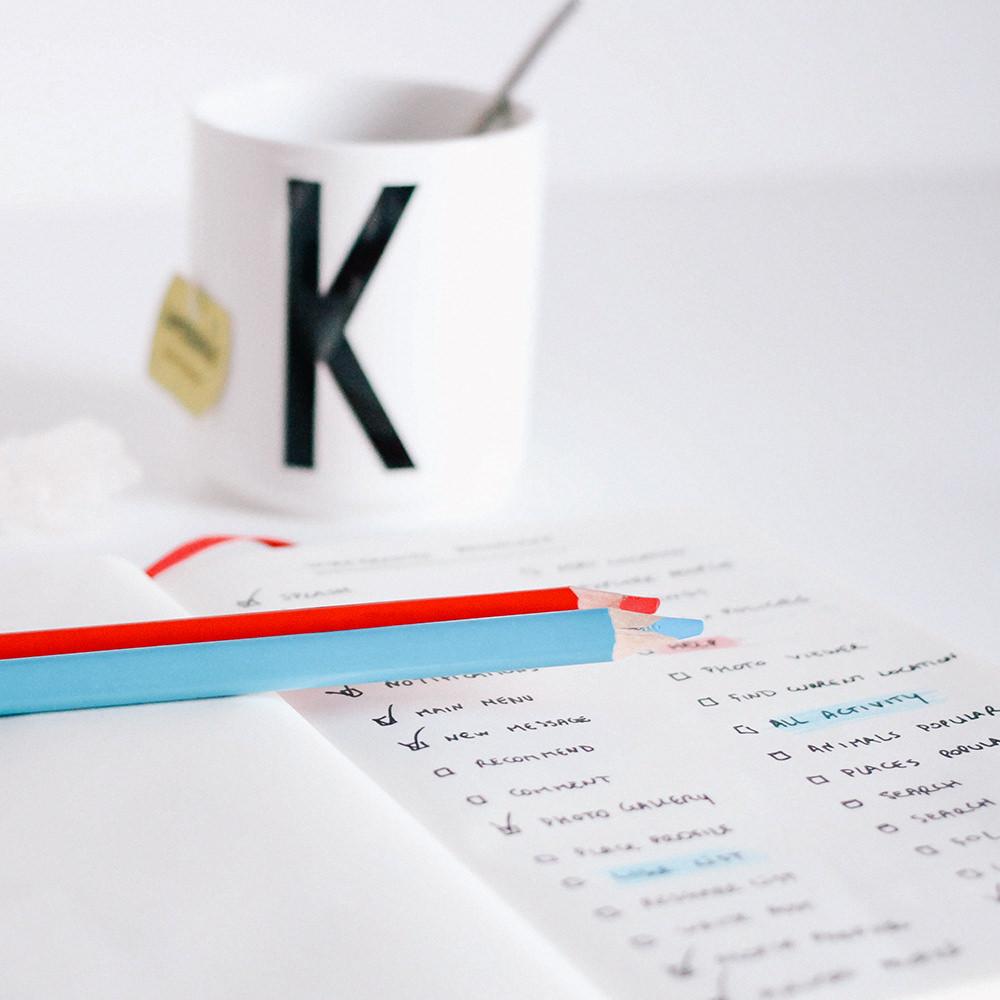 Talvolta le culture presenti in classe sono spesso considerate mancanti, deprivate rispetto ai modelli di riferimento (prospettiva difettologica, Favaro 1992).
Interessante al proposito la prospettiva del Culturally responsive teaching (Gay, 2000) che interpreta  gli apprendenti, anche quelli più fragili, come culturalmente diversi”, non “culturalmente carenti”.
42
L’APPROCCIO MALP
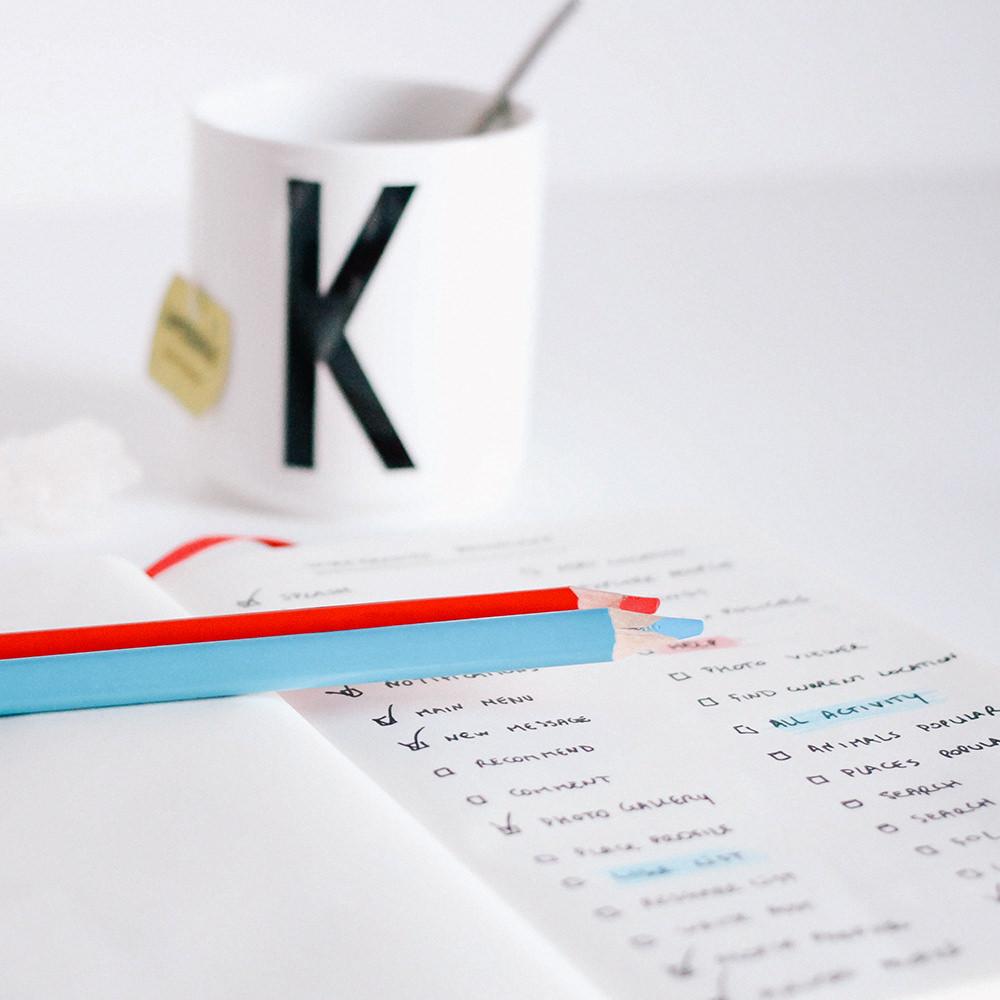 Modello finalizzato a facilitare il passaggio da modelli di formazione informale a modelli formali, come la scuola. 
Il modello è la risultante di tre componenti fra loro correlate: l’accettazione delle condizioni, 
la combinazione dei processi, 
le attività di apprendimento.
43
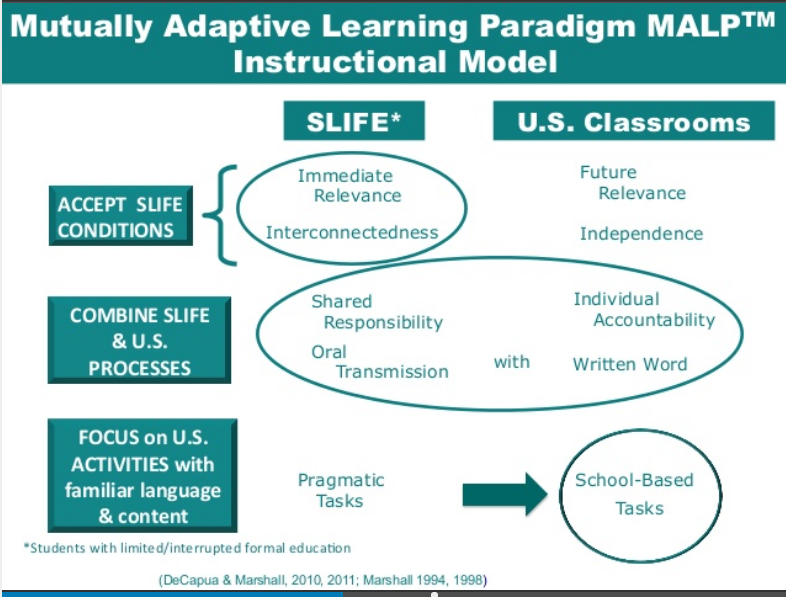 Approccio MALP
44
PROSPETTIVE
Pensiamo ad un’educazione degli adulti, dunque, in grado di fare una decisa scelta di campo in direzione umanistico-sociale, supportata da una ricerca scientifica che deve comunicarsi, sperimentarsi, farsi più prossima ai contesti e alle situazioni ove si vivono le esperienze formative: pensiamo ad un educazione degli adulti che abbia altresì la funzione di presidio educativo nell’azione sociale e politica; che è faticosa, seria, impegnata, finanche severa nelle sue adesioni valoriali, ma non per questo meno bella. Anzi, è un’educazione degli adulti che trova nella finalità umanamente alte e grandi che si pone e che propone la sua cifra estetica, oltre che etica.
                                                                                                Elena Marescotti
BUSSOLE
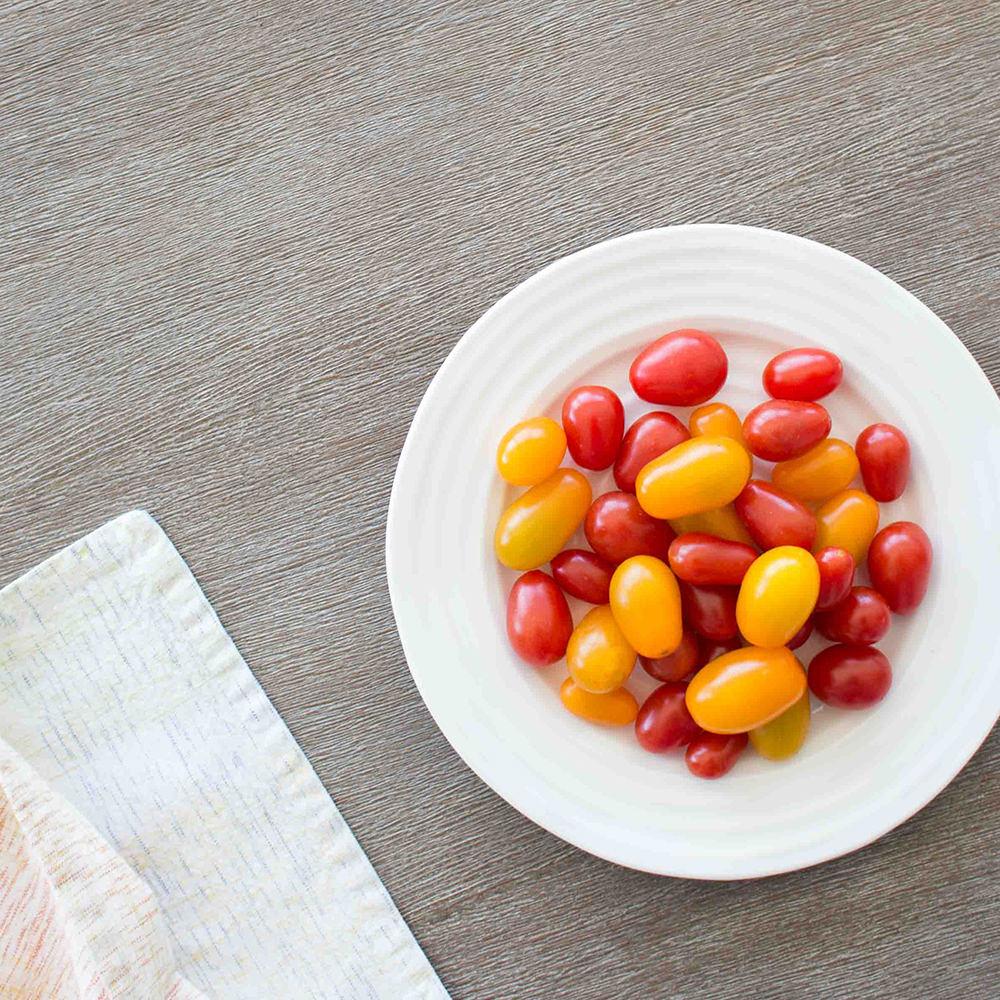 A. Alberici, L’educazione degli adulti, 2004
U. Beck, La società del rischio. Verso una seconda modernità, 2000
D. Demetrio, L' età adulta. Teorie dell'identità e pedagogie dello sviluppo, 2003
A. De Capua, H. W. Marshall, Students with Limited or Interrupted Formal Education in US Classrooms, 2010
E. Erikson,  Aspetti di una nuova identità , 1975
P. Freire,  La pedagogia degli oppressi, 1972
G. Gay, Culturally  Responsive Teaching, 2000
M. Knowles, The modern practice of adult education: From pedagogy to andragogy, 1980 
M. Knowles,  Quando l’adulto impara,  2007
D. A. Kolb,  Experiential learning, 1984
P. Jarvis,  Adult learning in the Social Context, 1987
P. Jarvis,  Adult and Continuing Education, 1996
E. Marescotti, Adultescenza e dintorni, 2020
S. B. Merriam,  R. S. Caffarella,  Learning in adulthood, 1991 
C. Saraceno, Età e corso della vita, 1986
UNESCO/Confintea, The Amburg declaration, 1997
Mieux comprendre la formation aux adultes, l’andragogie : une science imprégnée d’humanisme, in http://www.leblocnotes.ca.